MTA-AVKF Tanulási környezet kutatócsoport – A tanulási kudarcok megelőzése a tanulási környezet átalakításával az iskolai tanulás kezdetén
Ízelítő a pedagógusok fényképes beszámolóiból
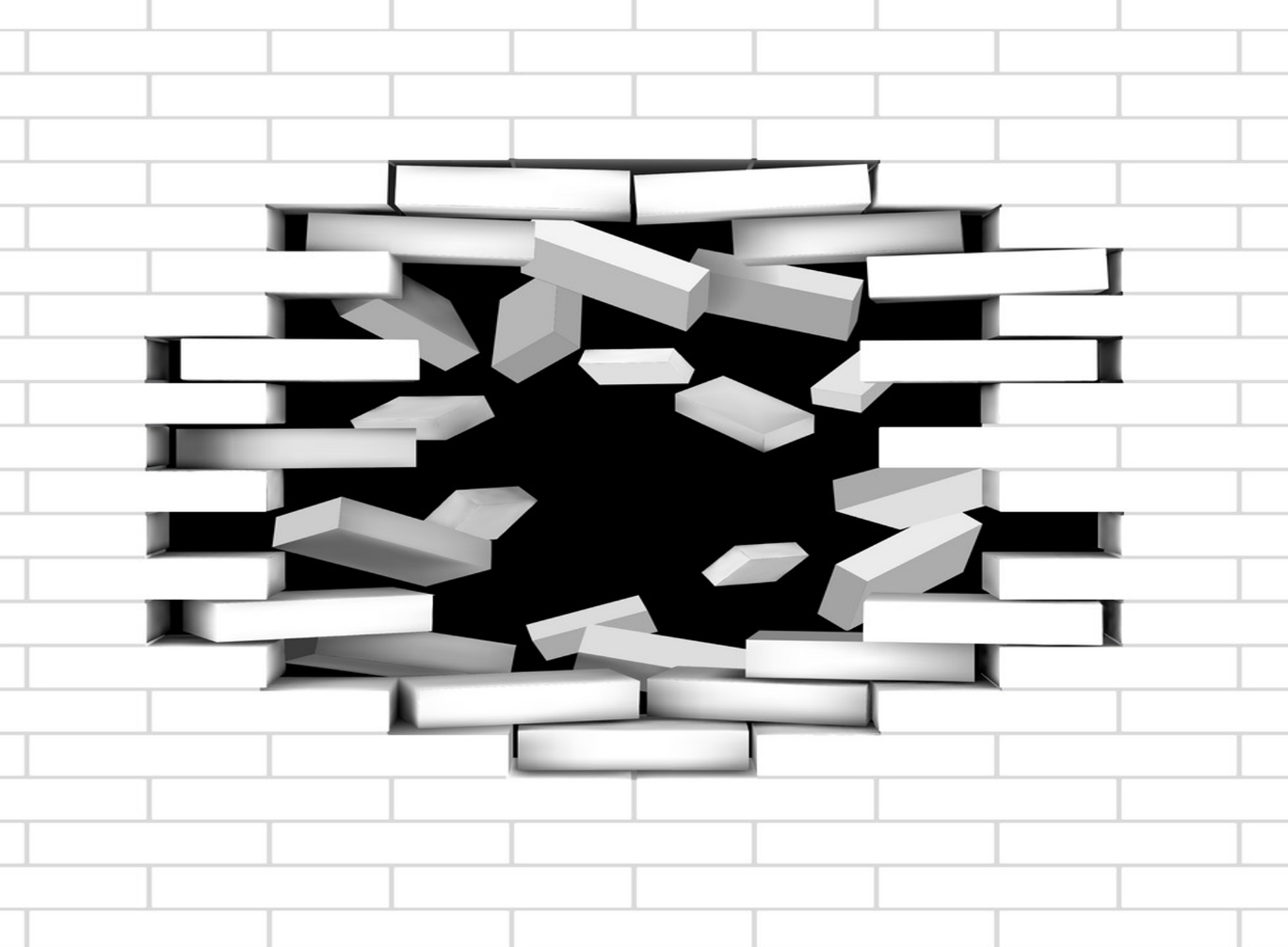 A TANULÁSI KÖRNYEZET ÁTALAKÍTÁSA
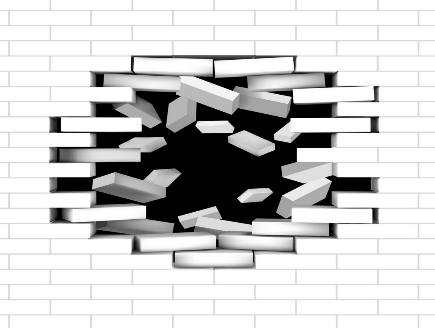 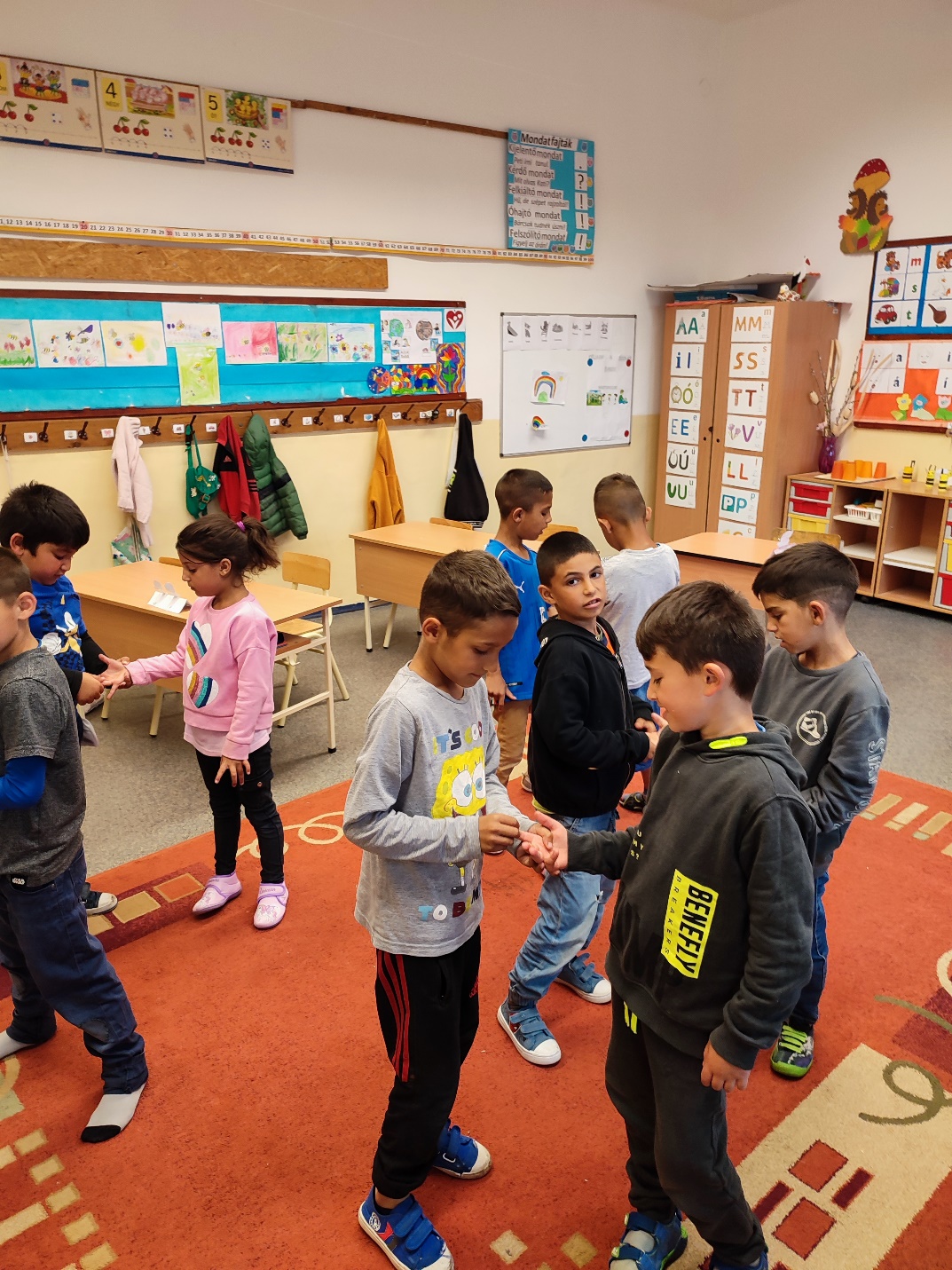 Rimóci Szent István Általános Iskola
Fedelinné Kanyó Adrienn
Mondókák mozgással
[Speaker Notes: Az interneten való böngészés több agyterületet aktivál, mint az olvasás. Akik rendszeresen interneten böngésznek, nagyobb rövidtávú memóriával rendelkeznek, a döntéshozatali és probléma megoldási régiókban nagyobb aktivitás mutatkozik]
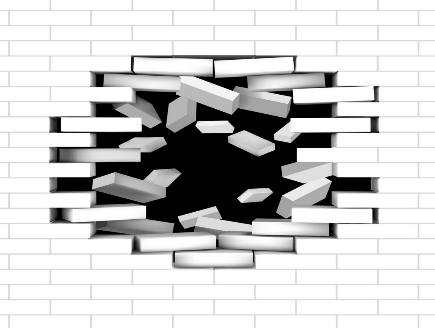 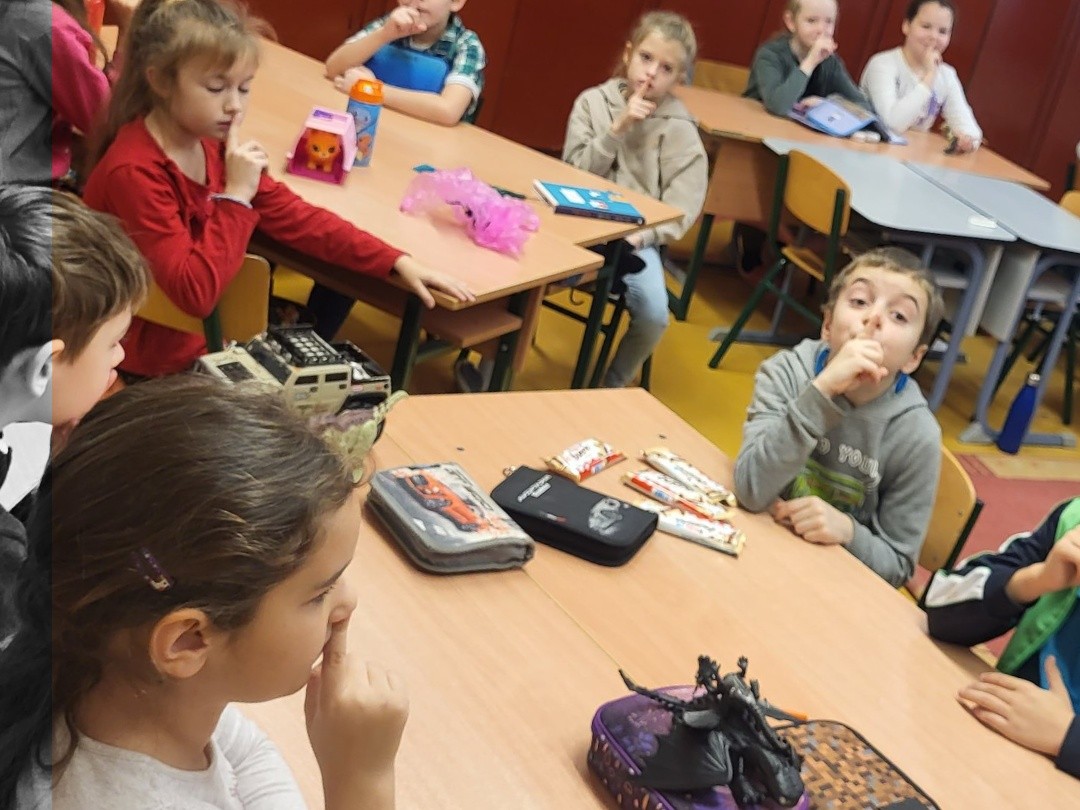 Váci Radnóti Miklós Általános Iskola
Kosdi-Hliniczky Zsuzsanna
Egyértelmű szabályok
[Speaker Notes: Az interneten való böngészés több agyterületet aktivál, mint az olvasás. Akik rendszeresen interneten böngésznek, nagyobb rövidtávú memóriával rendelkeznek, a döntéshozatali és probléma megoldási régiókban nagyobb aktivitás mutatkozik]
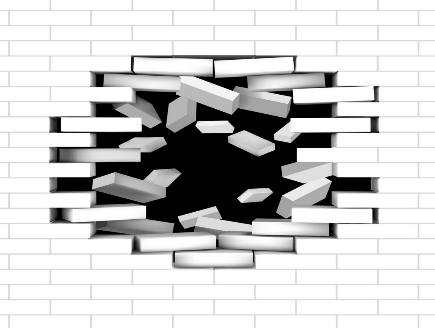 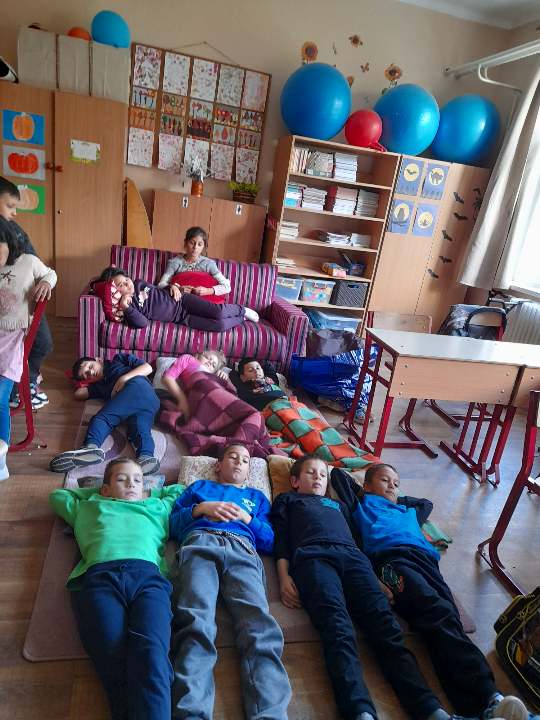 Ráday Gedeon Általános Iskola
Horváth Pálné
Forgó tanterem
[Speaker Notes: Az interneten való böngészés több agyterületet aktivál, mint az olvasás. Akik rendszeresen interneten böngésznek, nagyobb rövidtávú memóriával rendelkeznek, a döntéshozatali és probléma megoldási régiókban nagyobb aktivitás mutatkozik]
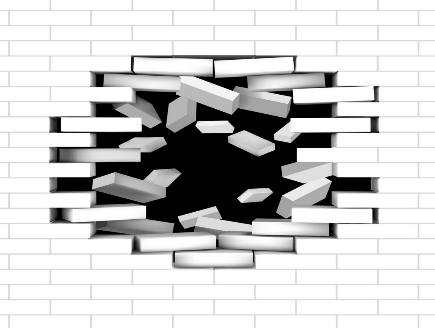 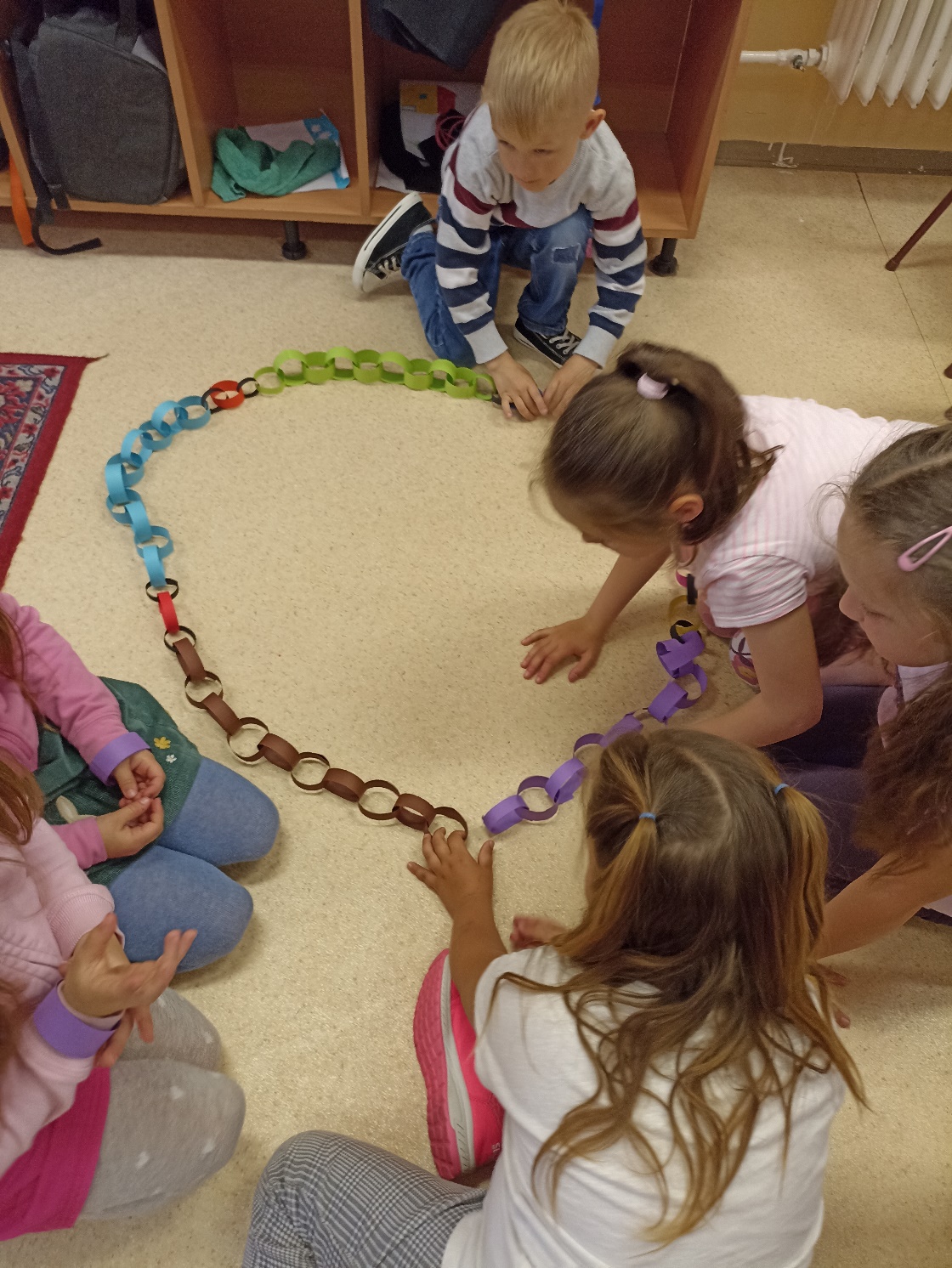 Tiszaparti Római Katolikus Általános Iskola és Gimnázium
Baráth Ágnes
Ujjtudatosság fejlesztése
[Speaker Notes: Az interneten való böngészés több agyterületet aktivál, mint az olvasás. Akik rendszeresen interneten böngésznek, nagyobb rövidtávú memóriával rendelkeznek, a döntéshozatali és probléma megoldási régiókban nagyobb aktivitás mutatkozik]
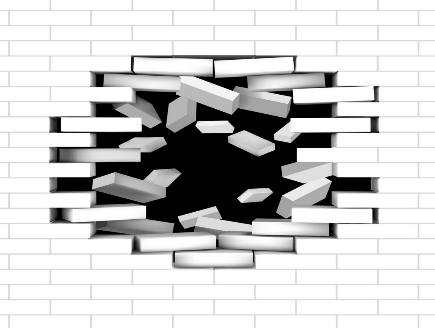 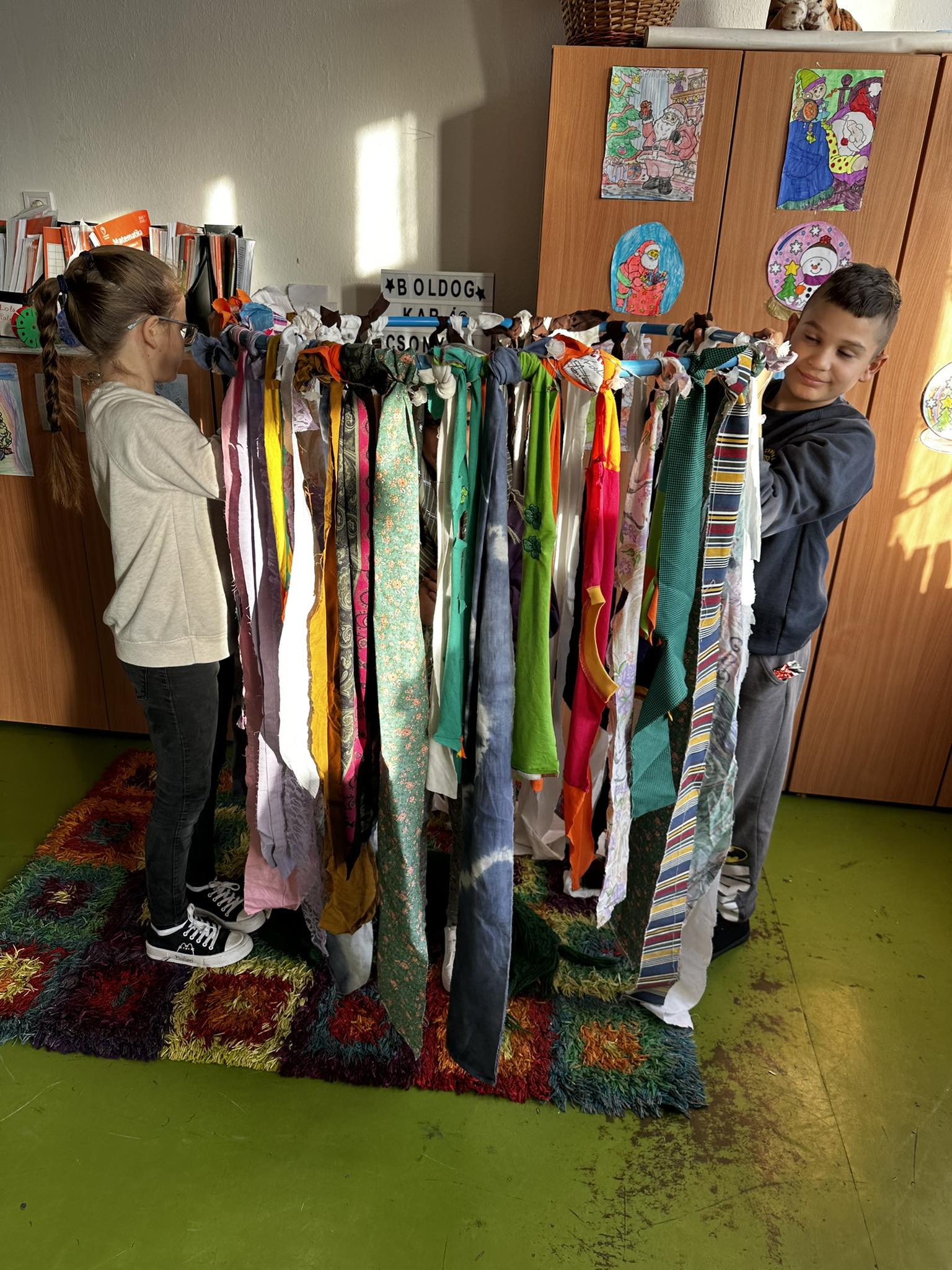 Magyarnándori Általános Iskola 
Simonné Pap Dorottya
Szabadtér, élettér, mozgástér
[Speaker Notes: Az interneten való böngészés több agyterületet aktivál, mint az olvasás. Akik rendszeresen interneten böngésznek, nagyobb rövidtávú memóriával rendelkeznek, a döntéshozatali és probléma megoldási régiókban nagyobb aktivitás mutatkozik]
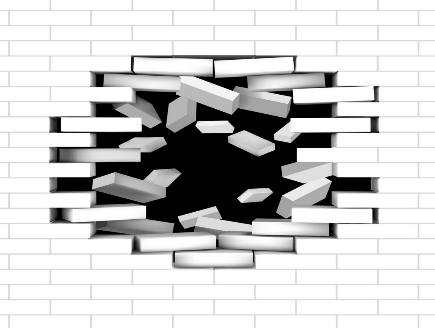 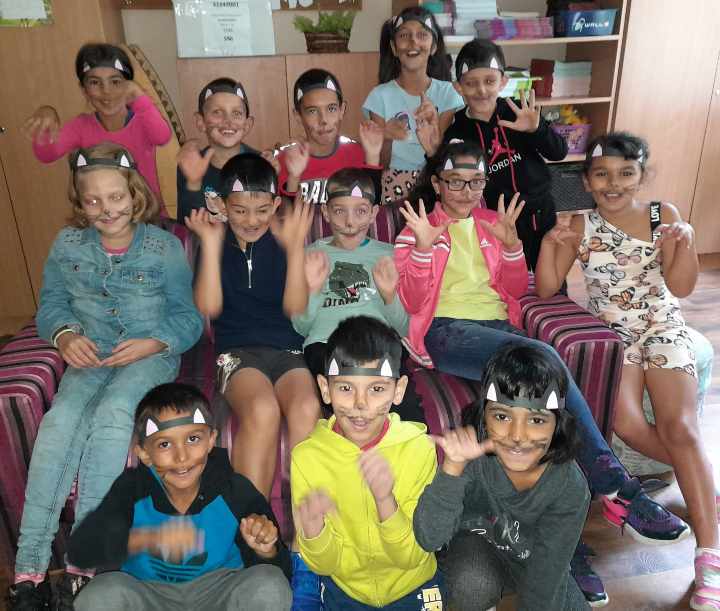 Ráday Gedeon Általános Iskola
Lucza Márta
Mondókák mozgással
[Speaker Notes: Az interneten való böngészés több agyterületet aktivál, mint az olvasás. Akik rendszeresen interneten böngésznek, nagyobb rövidtávú memóriával rendelkeznek, a döntéshozatali és probléma megoldási régiókban nagyobb aktivitás mutatkozik]
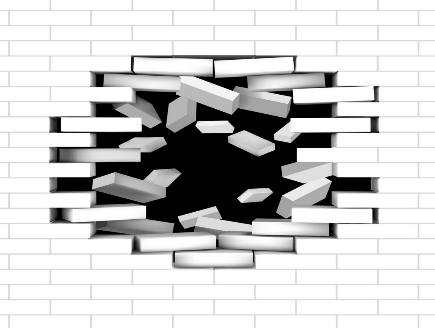 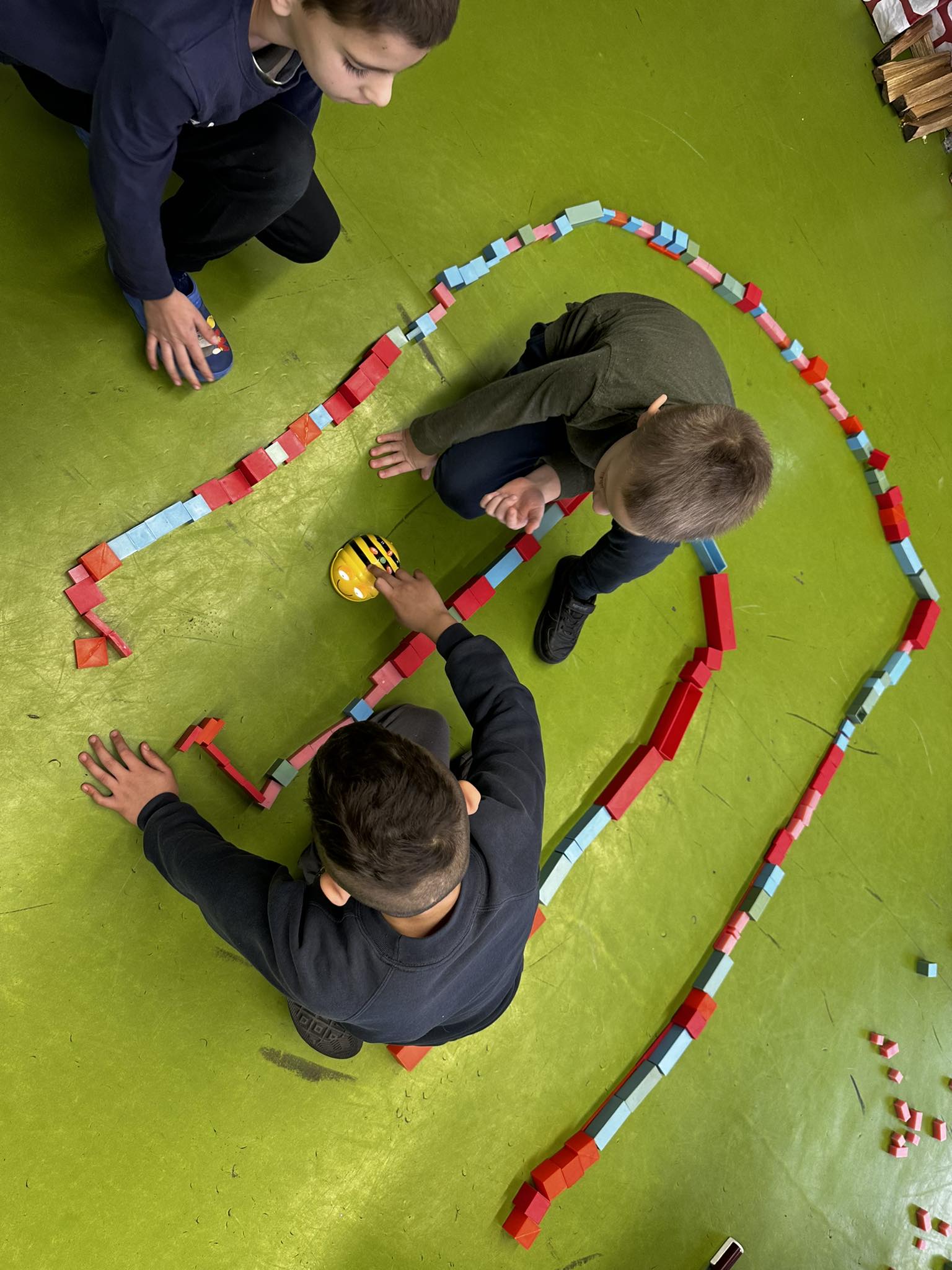 Magyarnándori Általános Iskola 
Antóni Józsefné
Rendezés és mintázatok
[Speaker Notes: Az interneten való böngészés több agyterületet aktivál, mint az olvasás. Akik rendszeresen interneten böngésznek, nagyobb rövidtávú memóriával rendelkeznek, a döntéshozatali és probléma megoldási régiókban nagyobb aktivitás mutatkozik]
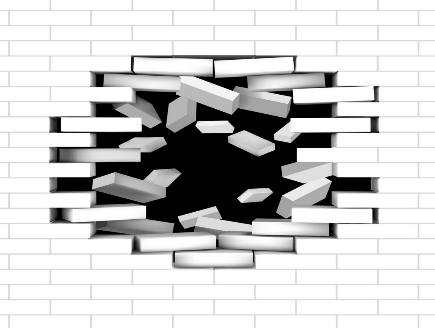 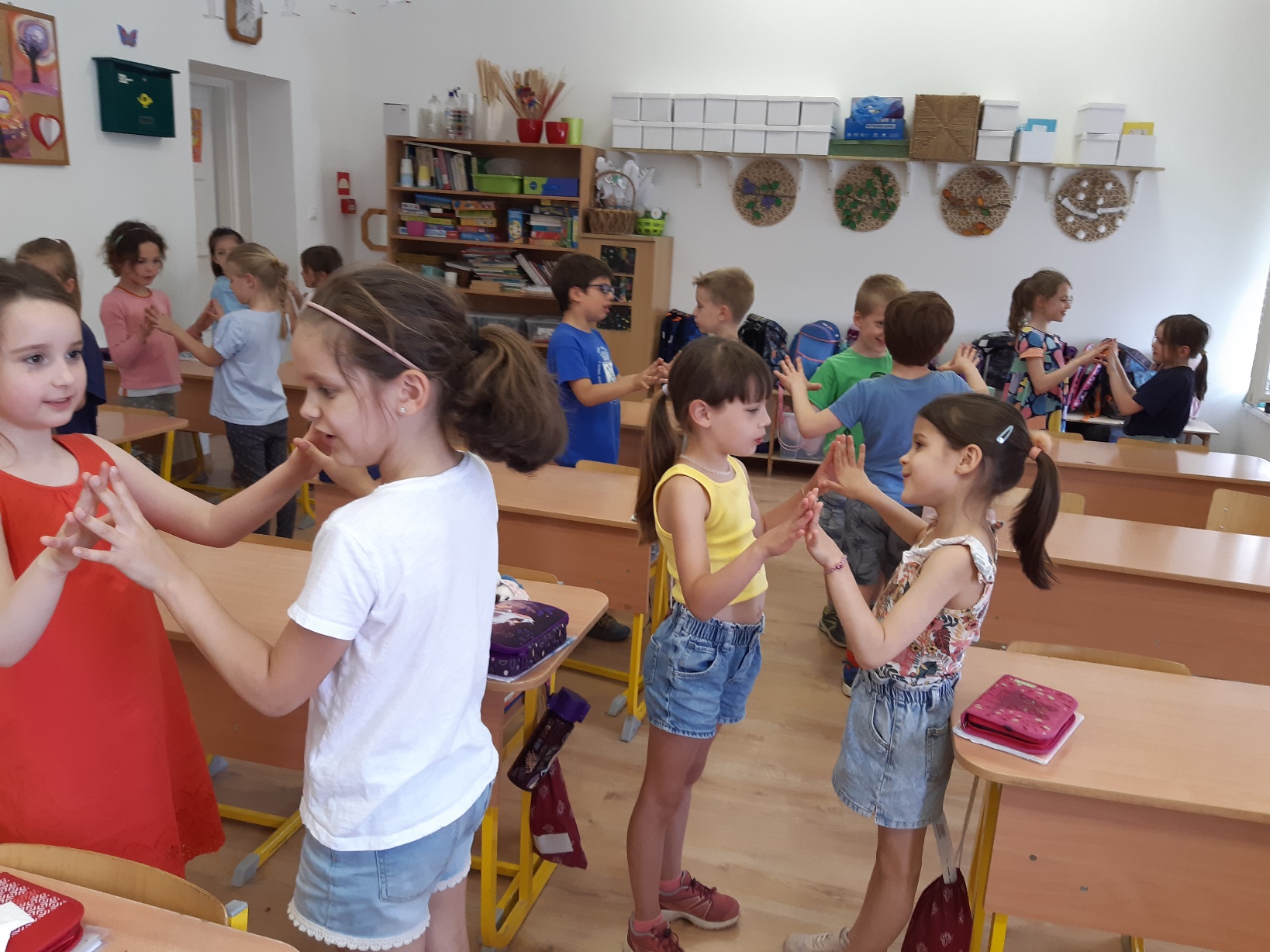 Szent Angéla Ferences Általános Iskola és Gimnázium
Szutterné Víz Lívia Olga
Ujjtudatosság fejlesztése
[Speaker Notes: Az interneten való böngészés több agyterületet aktivál, mint az olvasás. Akik rendszeresen interneten böngésznek, nagyobb rövidtávú memóriával rendelkeznek, a döntéshozatali és probléma megoldási régiókban nagyobb aktivitás mutatkozik]
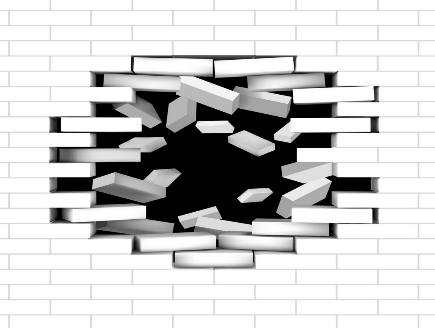 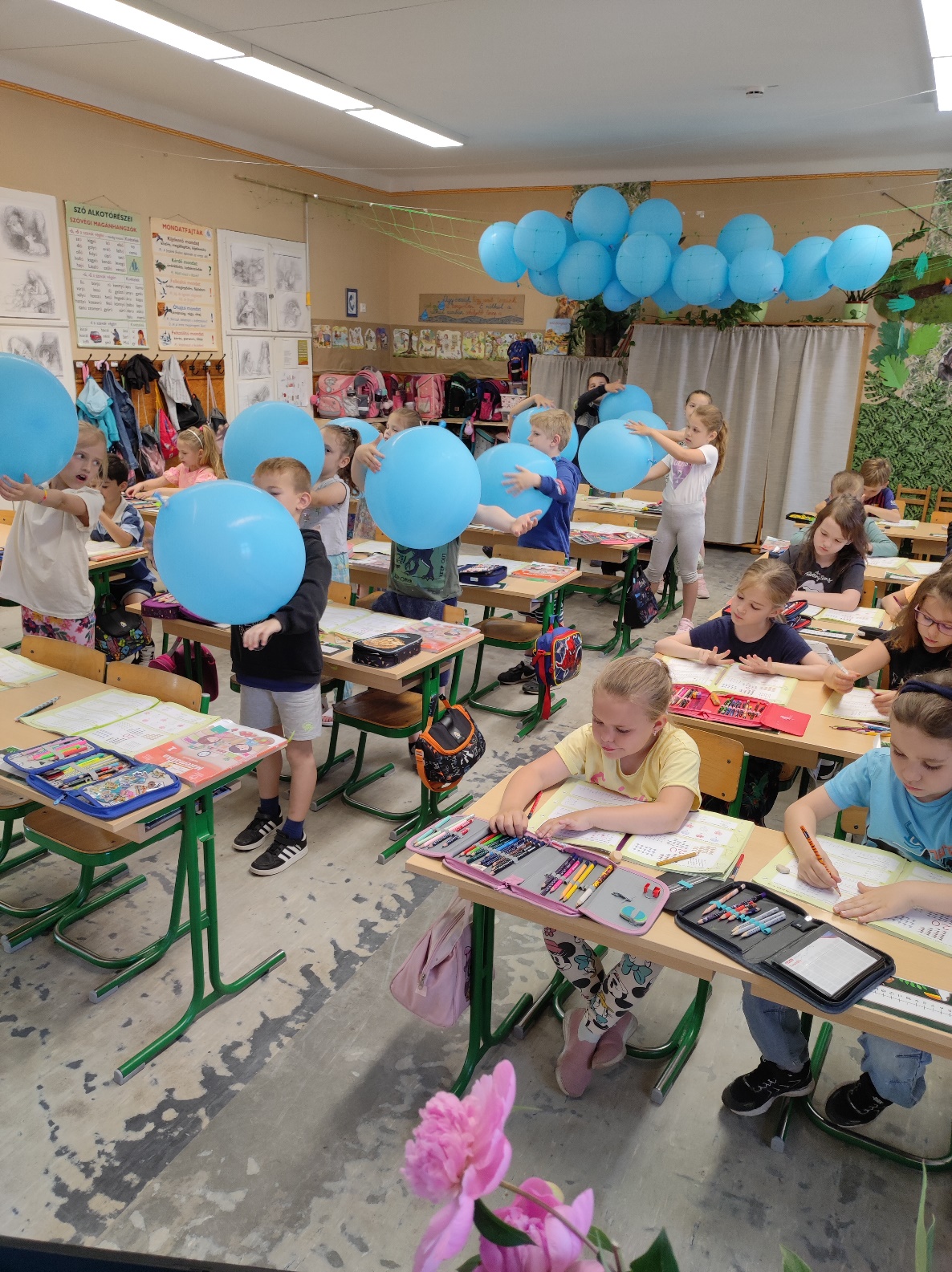 Szent Kereszt Katolikus Általános Iskola és Óvoda
Bognárné Szabó Csilla
Mozgáspihenő
[Speaker Notes: Az interneten való böngészés több agyterületet aktivál, mint az olvasás. Akik rendszeresen interneten böngésznek, nagyobb rövidtávú memóriával rendelkeznek, a döntéshozatali és probléma megoldási régiókban nagyobb aktivitás mutatkozik]
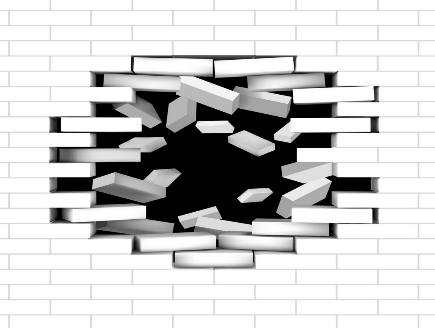 Váci Petőfi Sándor Általános Iskola
Tőrincsiné Széles Gyöngyi
Énekes Játékok
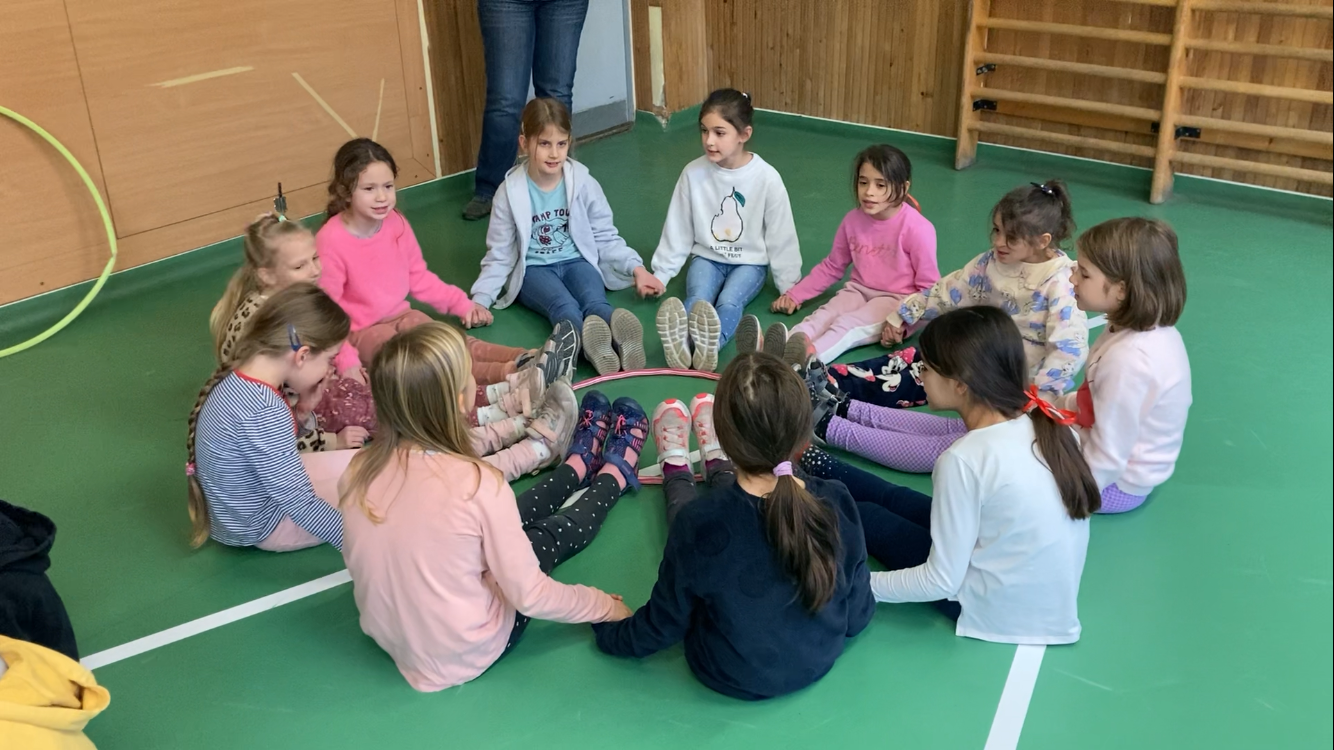 [Speaker Notes: Az interneten való böngészés több agyterületet aktivál, mint az olvasás. Akik rendszeresen interneten böngésznek, nagyobb rövidtávú memóriával rendelkeznek, a döntéshozatali és probléma megoldási régiókban nagyobb aktivitás mutatkozik]
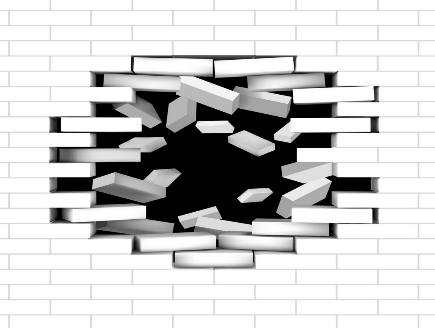 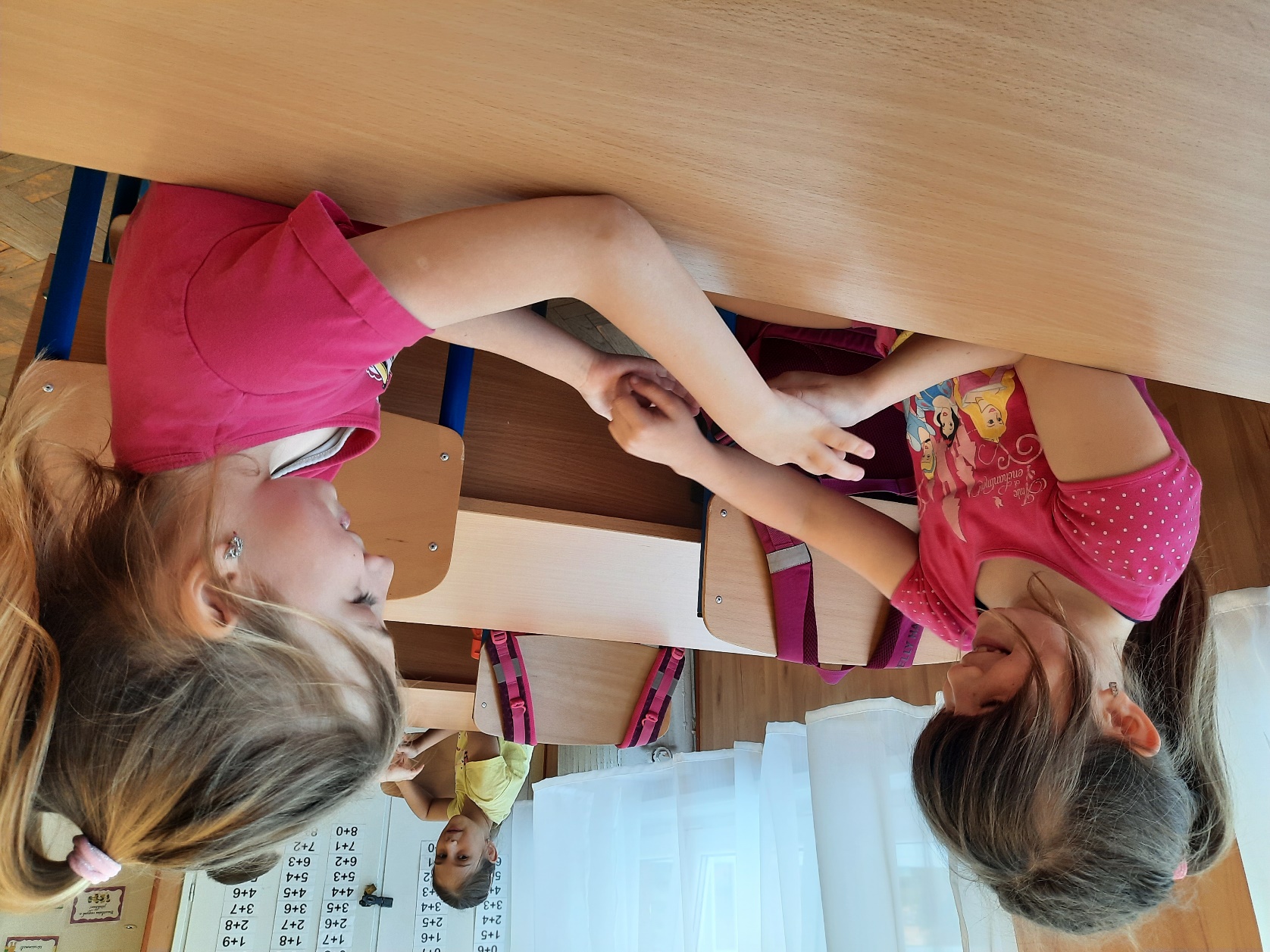 Balassagyarmati Dózsa györgy Általános Iskola
Bárányné Homor Ildikó
Ujjtudatosság fejlesztése
[Speaker Notes: Az interneten való böngészés több agyterületet aktivál, mint az olvasás. Akik rendszeresen interneten böngésznek, nagyobb rövidtávú memóriával rendelkeznek, a döntéshozatali és probléma megoldási régiókban nagyobb aktivitás mutatkozik]
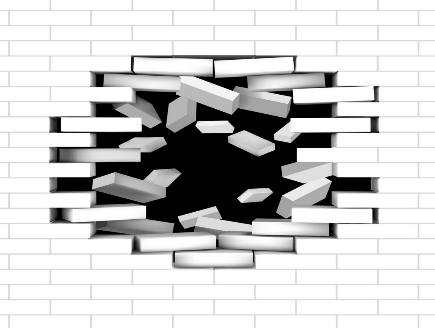 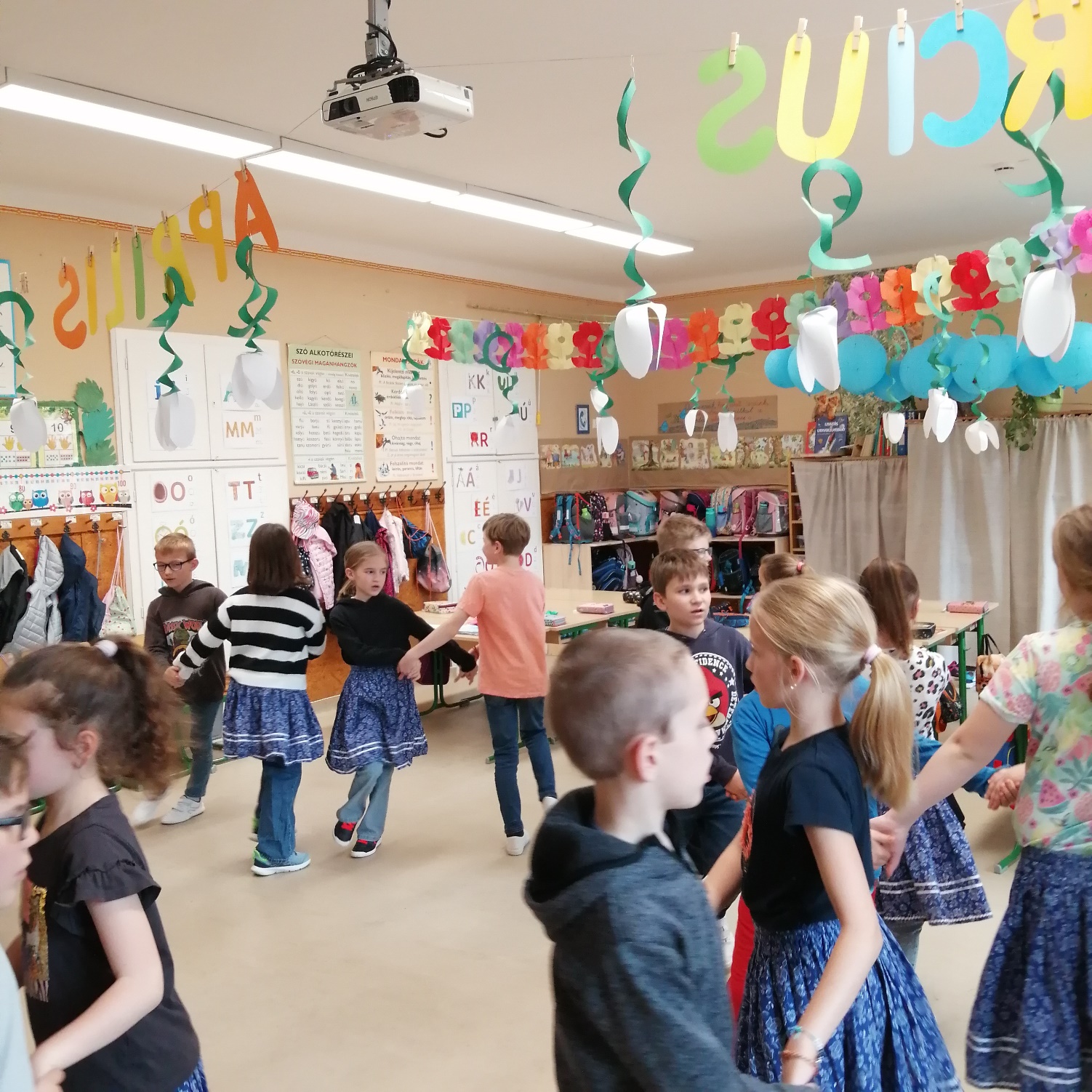 Szent Kereszt Katolikus Általános Iskola és Óvoda
Berkó Edit
Téralkotás tanuláshoz
[Speaker Notes: Az interneten való böngészés több agyterületet aktivál, mint az olvasás. Akik rendszeresen interneten böngésznek, nagyobb rövidtávú memóriával rendelkeznek, a döntéshozatali és probléma megoldási régiókban nagyobb aktivitás mutatkozik]
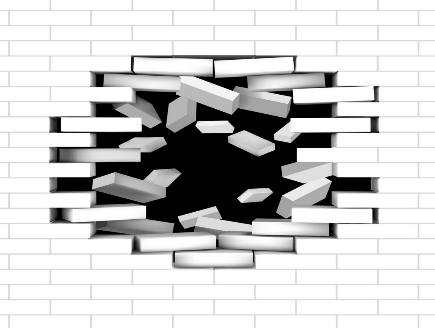 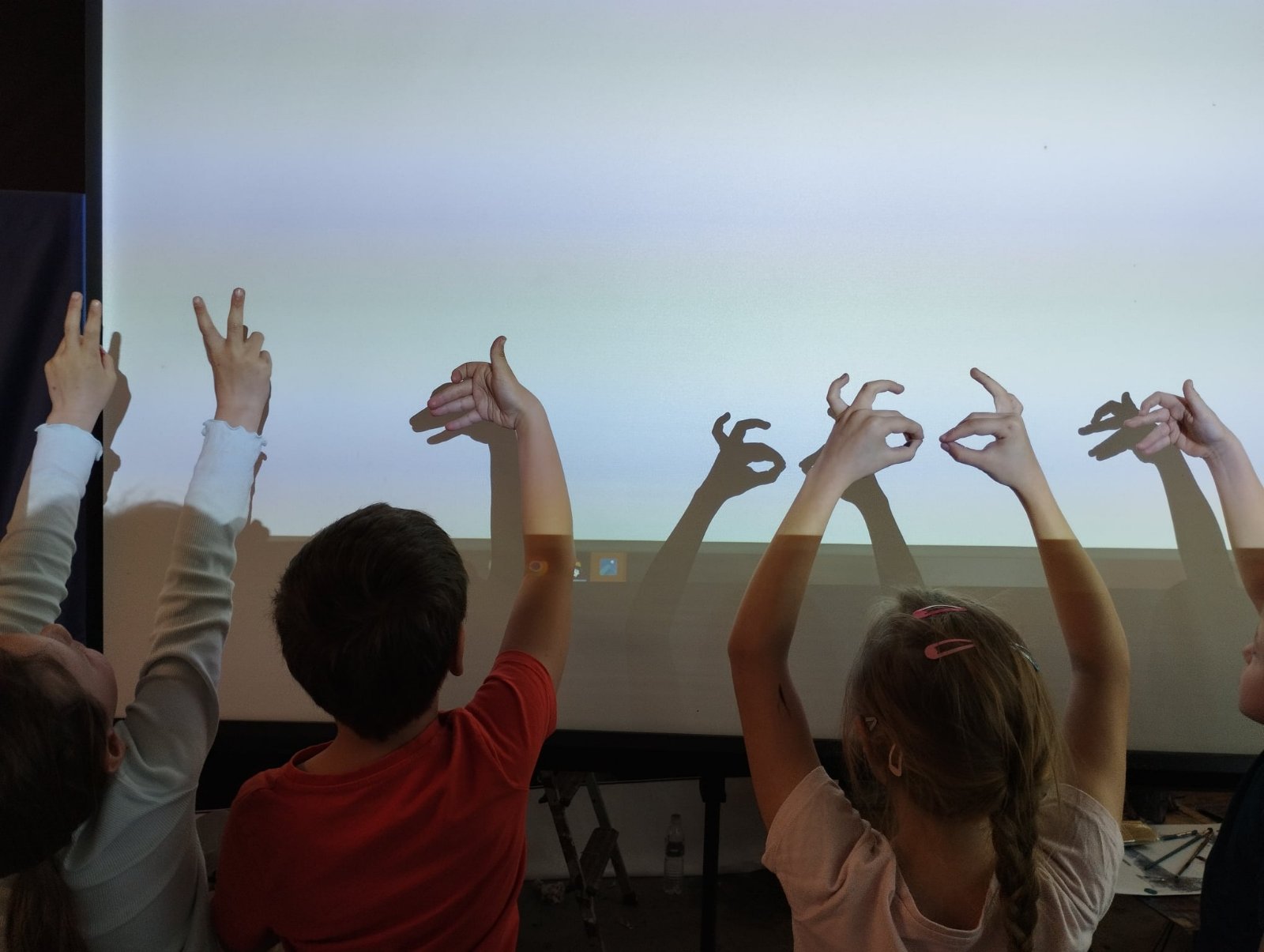 Váci Árpád Fejedelem Általános Iskola
Egri-Illés Ágnes
Ujjtudatosság fejlesztése
[Speaker Notes: Az interneten való böngészés több agyterületet aktivál, mint az olvasás. Akik rendszeresen interneten böngésznek, nagyobb rövidtávú memóriával rendelkeznek, a döntéshozatali és probléma megoldási régiókban nagyobb aktivitás mutatkozik]
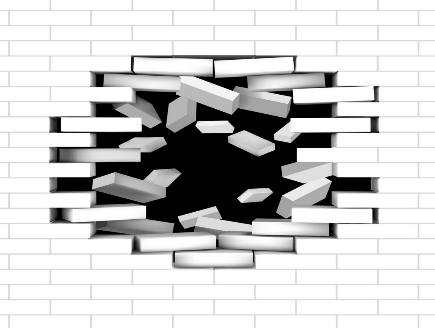 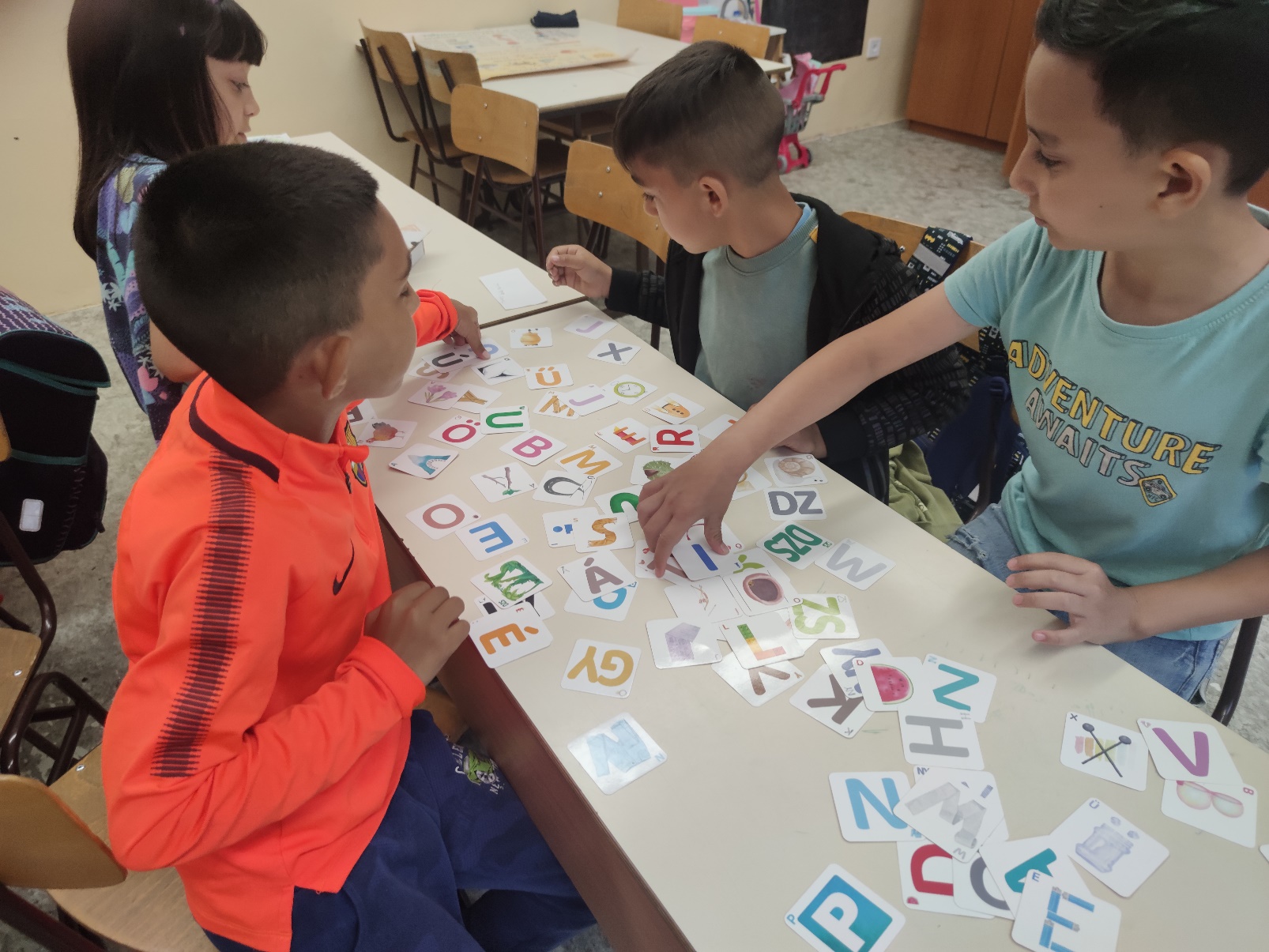 Nógrádmegyeri Mikszáth Kálmán Általános Iskola
Kovács Sándorné
Betűk képekben
[Speaker Notes: Az interneten való böngészés több agyterületet aktivál, mint az olvasás. Akik rendszeresen interneten böngésznek, nagyobb rövidtávú memóriával rendelkeznek, a döntéshozatali és probléma megoldási régiókban nagyobb aktivitás mutatkozik]
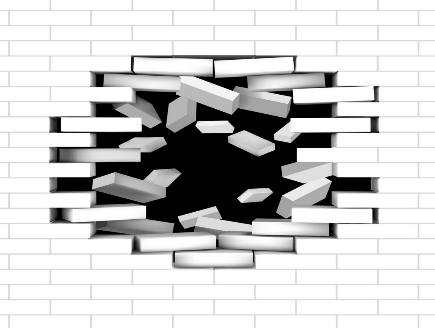 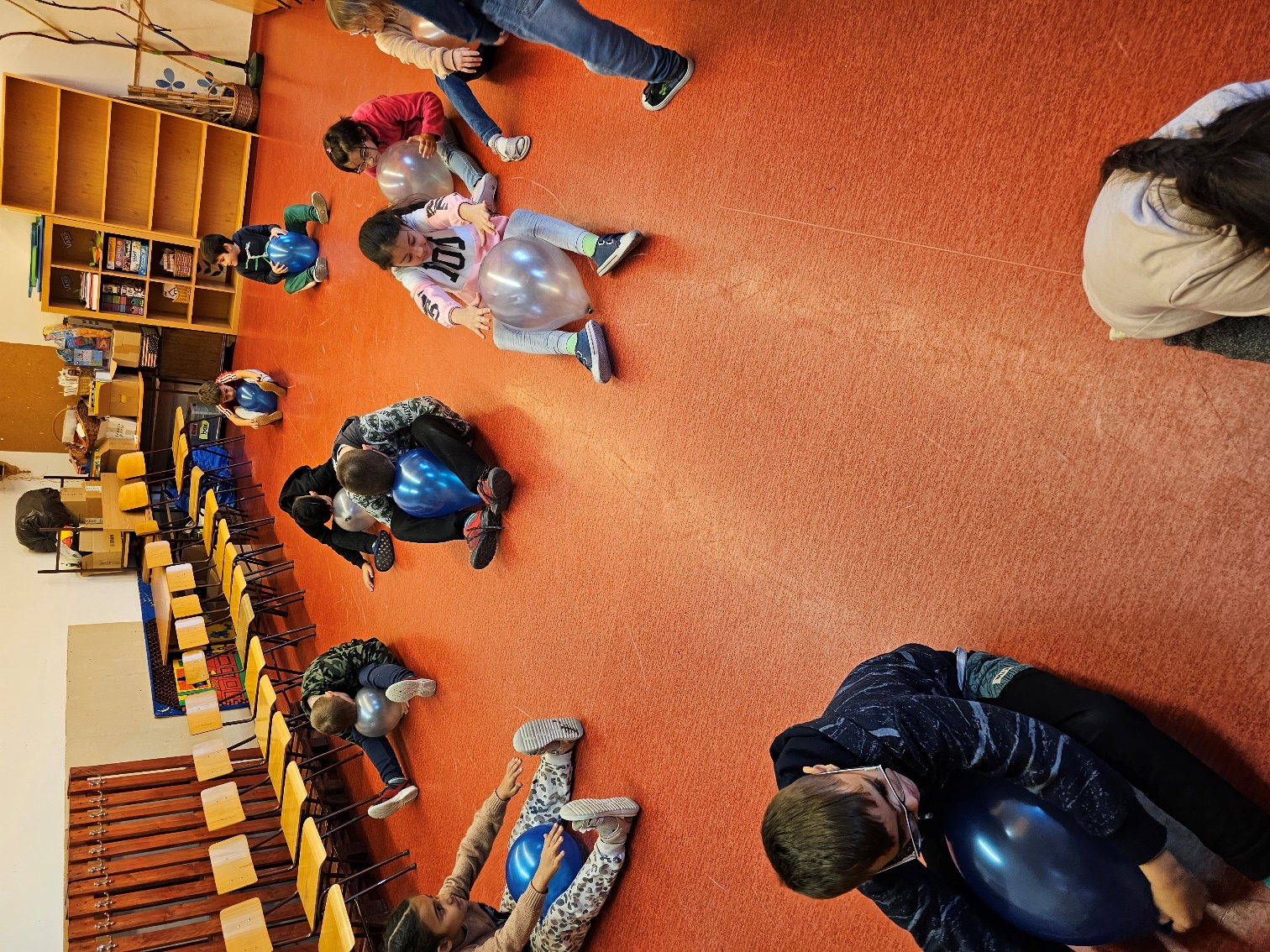 Isaszegi Damjanich János Általános Iskola 
Hortobágyi Beatrix
Mozgáspihenő
[Speaker Notes: Az interneten való böngészés több agyterületet aktivál, mint az olvasás. Akik rendszeresen interneten böngésznek, nagyobb rövidtávú memóriával rendelkeznek, a döntéshozatali és probléma megoldási régiókban nagyobb aktivitás mutatkozik]
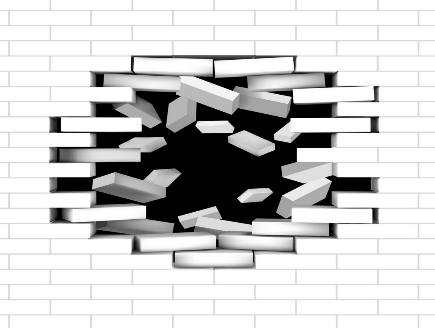 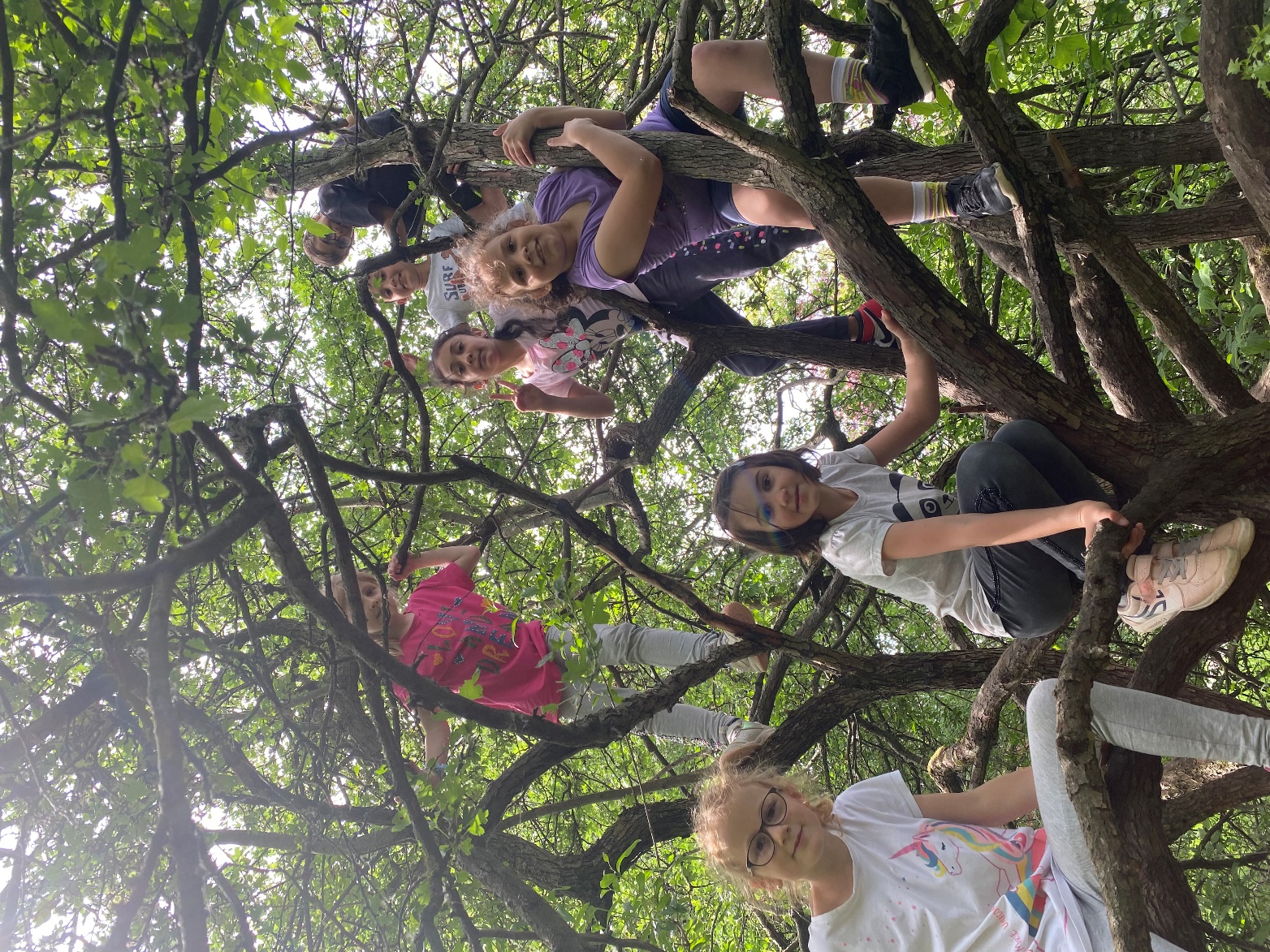 Isaszegi Damjanich János Általános Iskola 
Rácz Gáborné
Szabadtér, élettér, mozgástér
[Speaker Notes: Az interneten való böngészés több agyterületet aktivál, mint az olvasás. Akik rendszeresen interneten böngésznek, nagyobb rövidtávú memóriával rendelkeznek, a döntéshozatali és probléma megoldási régiókban nagyobb aktivitás mutatkozik]
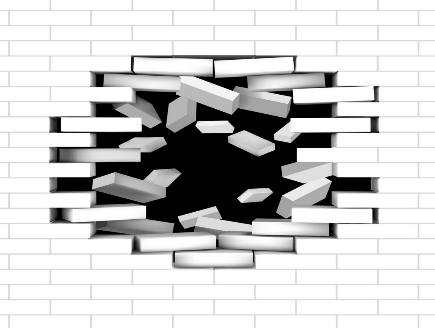 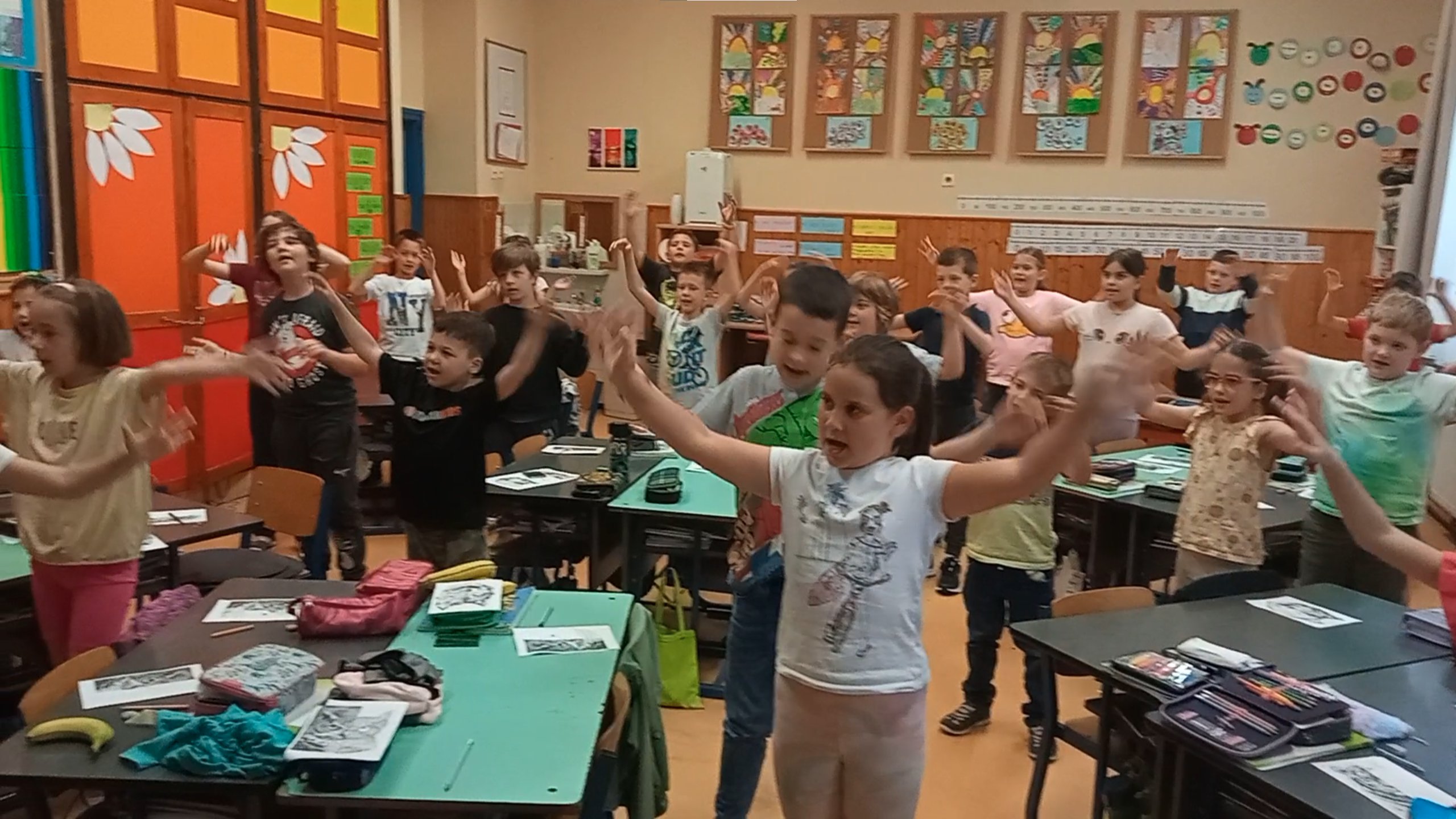 Váci Juhász Gyula Általános Iskola
Batthányi Mária
Mondókák mozgással
[Speaker Notes: Az interneten való böngészés több agyterületet aktivál, mint az olvasás. Akik rendszeresen interneten böngésznek, nagyobb rövidtávú memóriával rendelkeznek, a döntéshozatali és probléma megoldási régiókban nagyobb aktivitás mutatkozik]
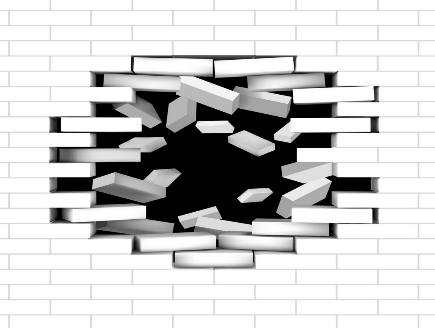 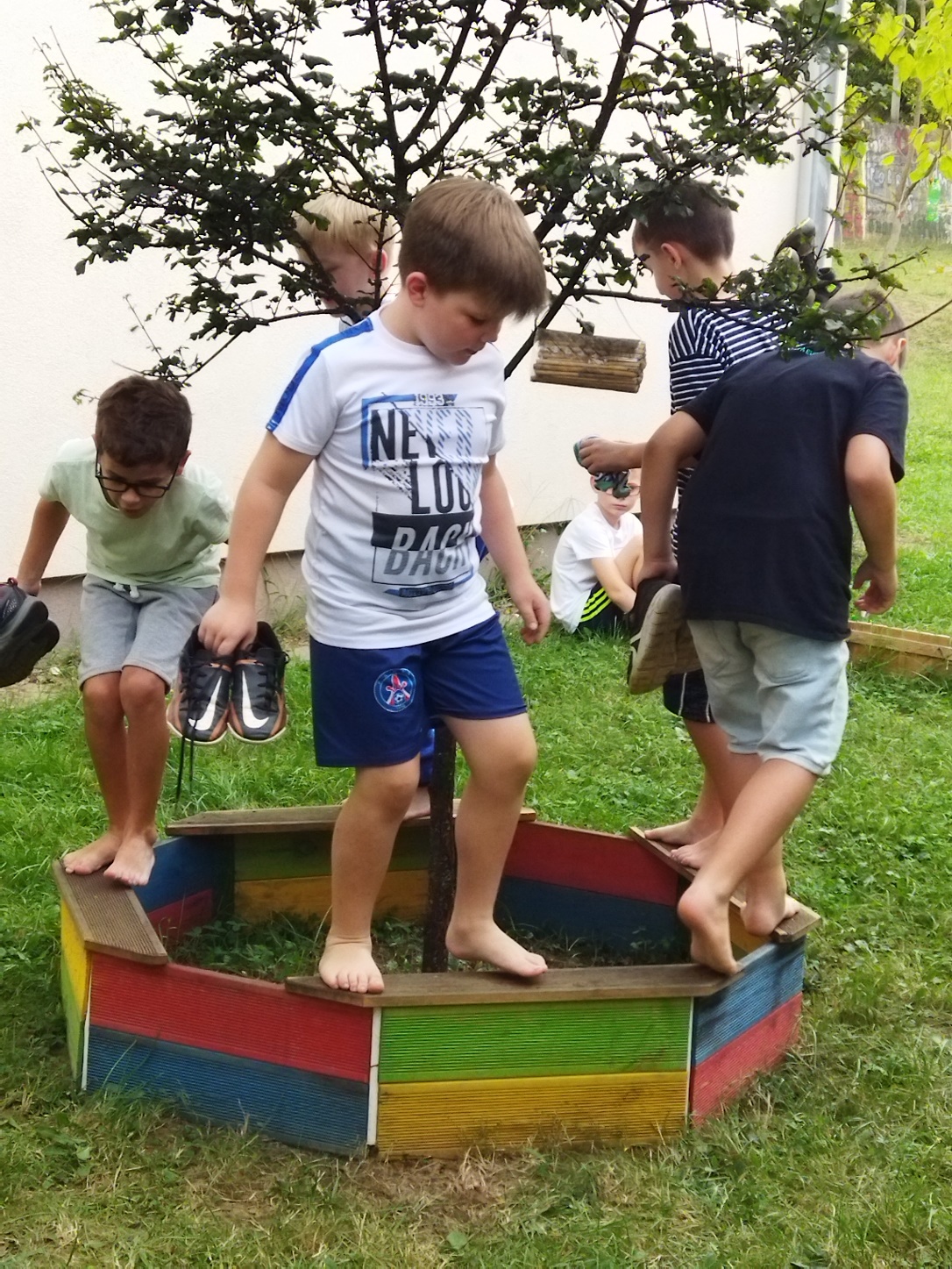 Kosdi Arany János Általános Iskola
Véglesi Andrea
Mozgásfejlesztés
[Speaker Notes: Az interneten való böngészés több agyterületet aktivál, mint az olvasás. Akik rendszeresen interneten böngésznek, nagyobb rövidtávú memóriával rendelkeznek, a döntéshozatali és probléma megoldási régiókban nagyobb aktivitás mutatkozik]
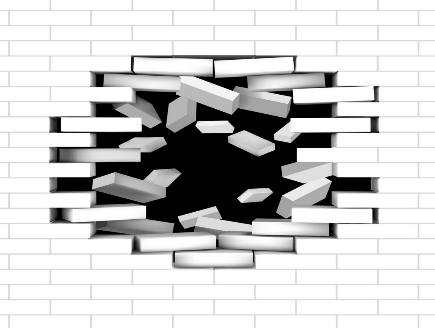 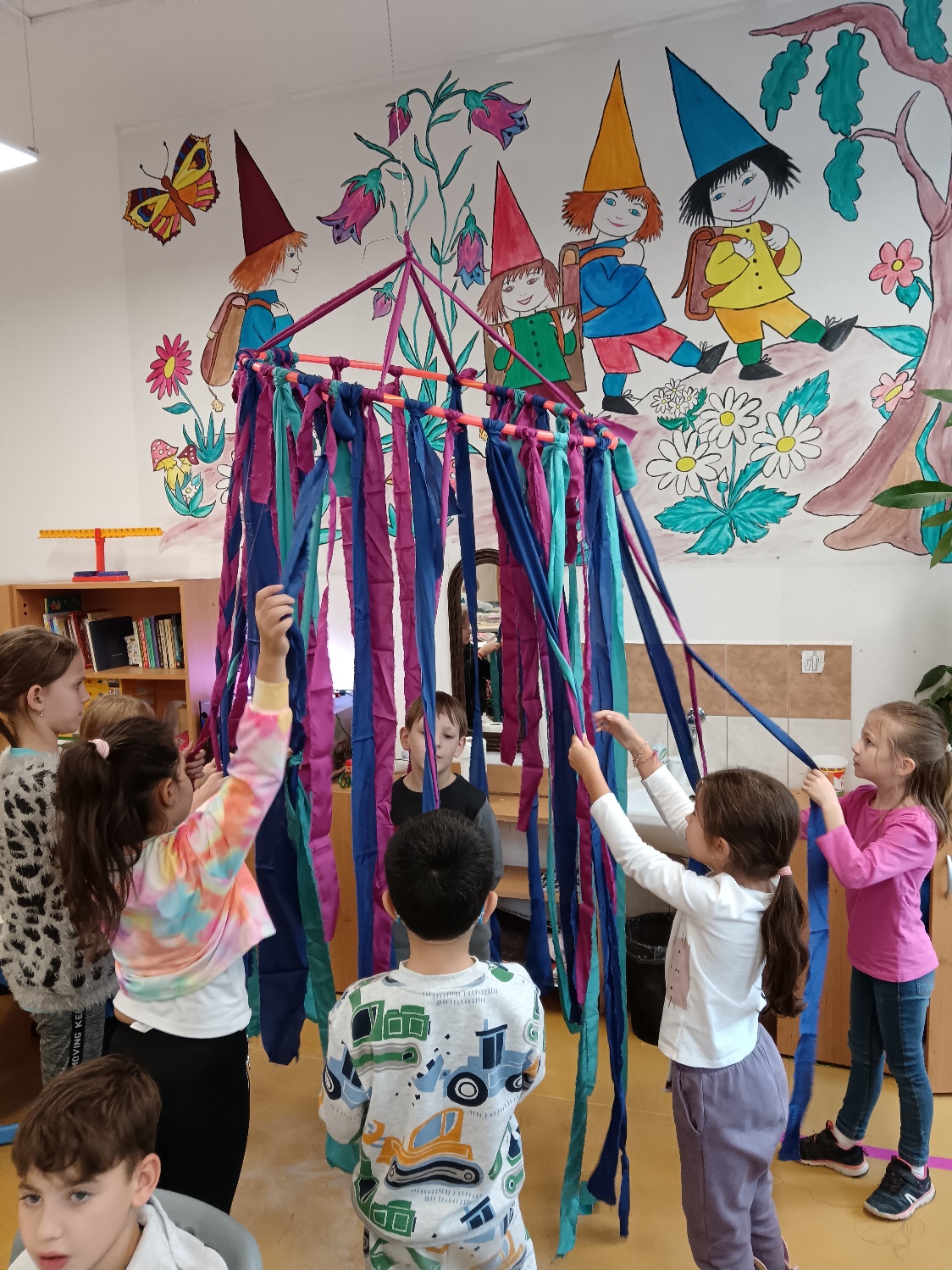 Sződligeti Gárdonyi Géza Általános Iskola
Tóthné Móczár Orsolya
Szabadtér, élettér, mozgástér
[Speaker Notes: Az interneten való böngészés több agyterületet aktivál, mint az olvasás. Akik rendszeresen interneten böngésznek, nagyobb rövidtávú memóriával rendelkeznek, a döntéshozatali és probléma megoldási régiókban nagyobb aktivitás mutatkozik]
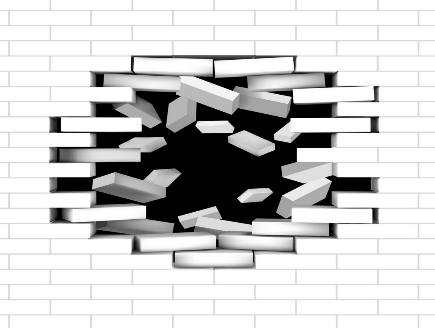 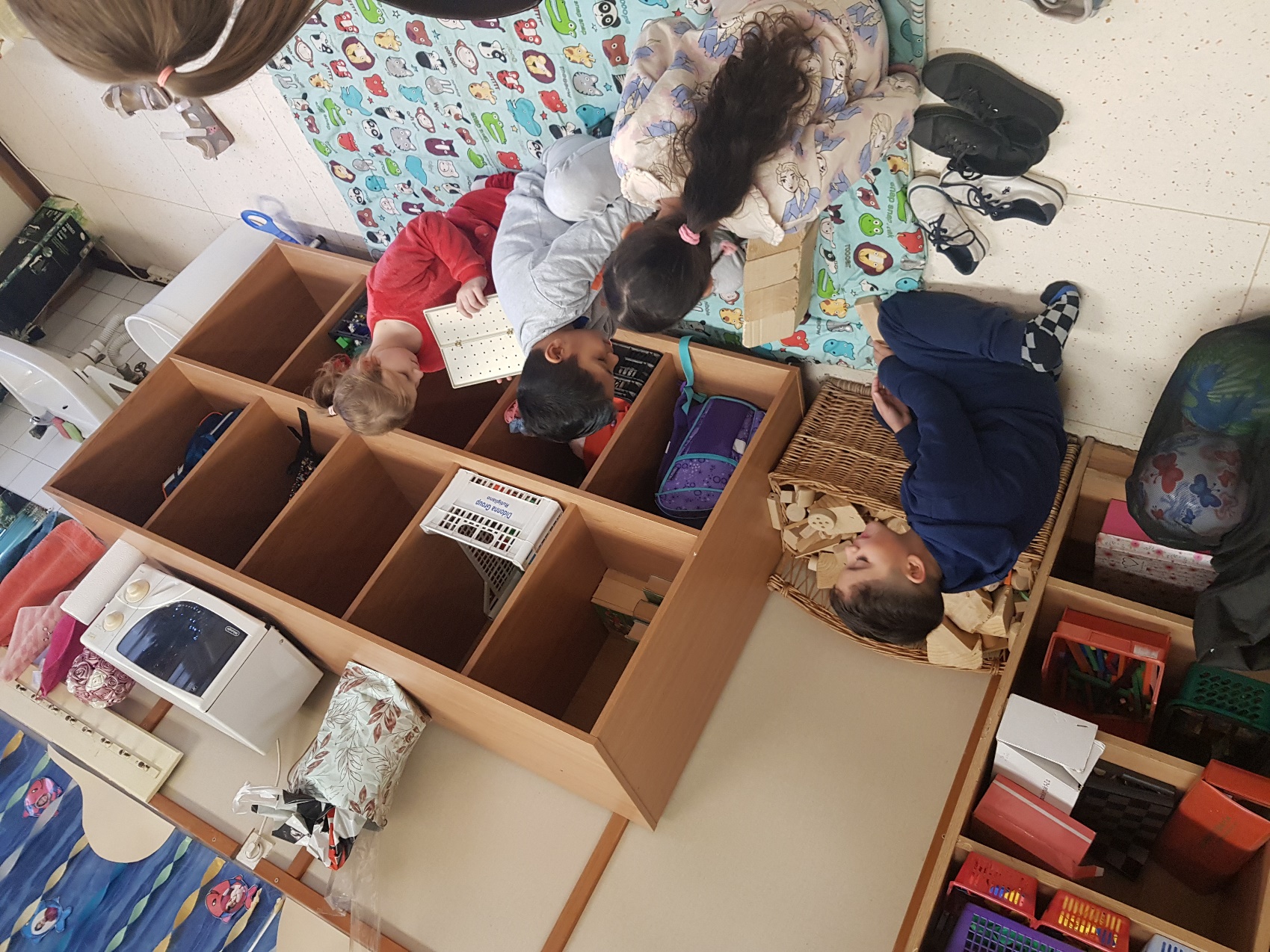 Németh Kálmán Általános Iskola
Lukácsné Rozovlyán Zsuzsanna
Beszélő (tanulási) terek
[Speaker Notes: Az interneten való böngészés több agyterületet aktivál, mint az olvasás. Akik rendszeresen interneten böngésznek, nagyobb rövidtávú memóriával rendelkeznek, a döntéshozatali és probléma megoldási régiókban nagyobb aktivitás mutatkozik]
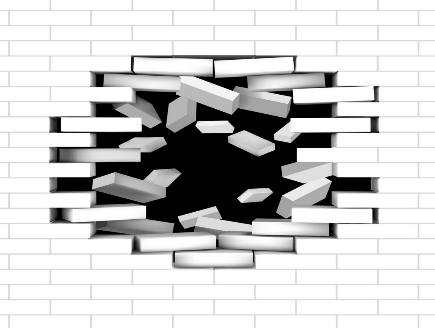 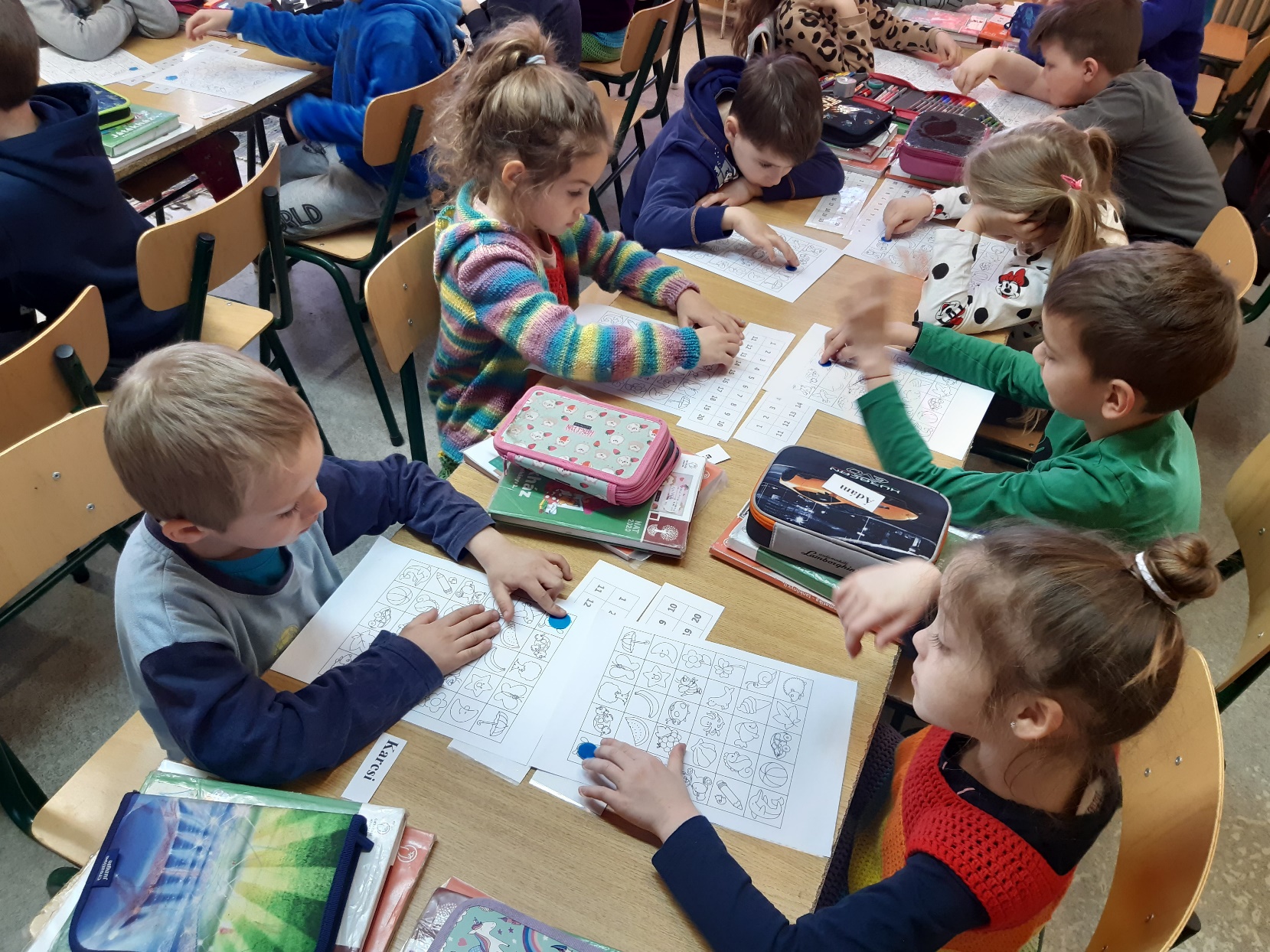 Kosdi Arany János Általános Iskola
Ziman Réka 
Mozgásfejlesztés
[Speaker Notes: Az interneten való böngészés több agyterületet aktivál, mint az olvasás. Akik rendszeresen interneten böngésznek, nagyobb rövidtávú memóriával rendelkeznek, a döntéshozatali és probléma megoldási régiókban nagyobb aktivitás mutatkozik]
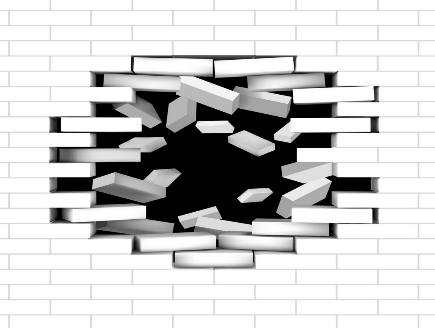 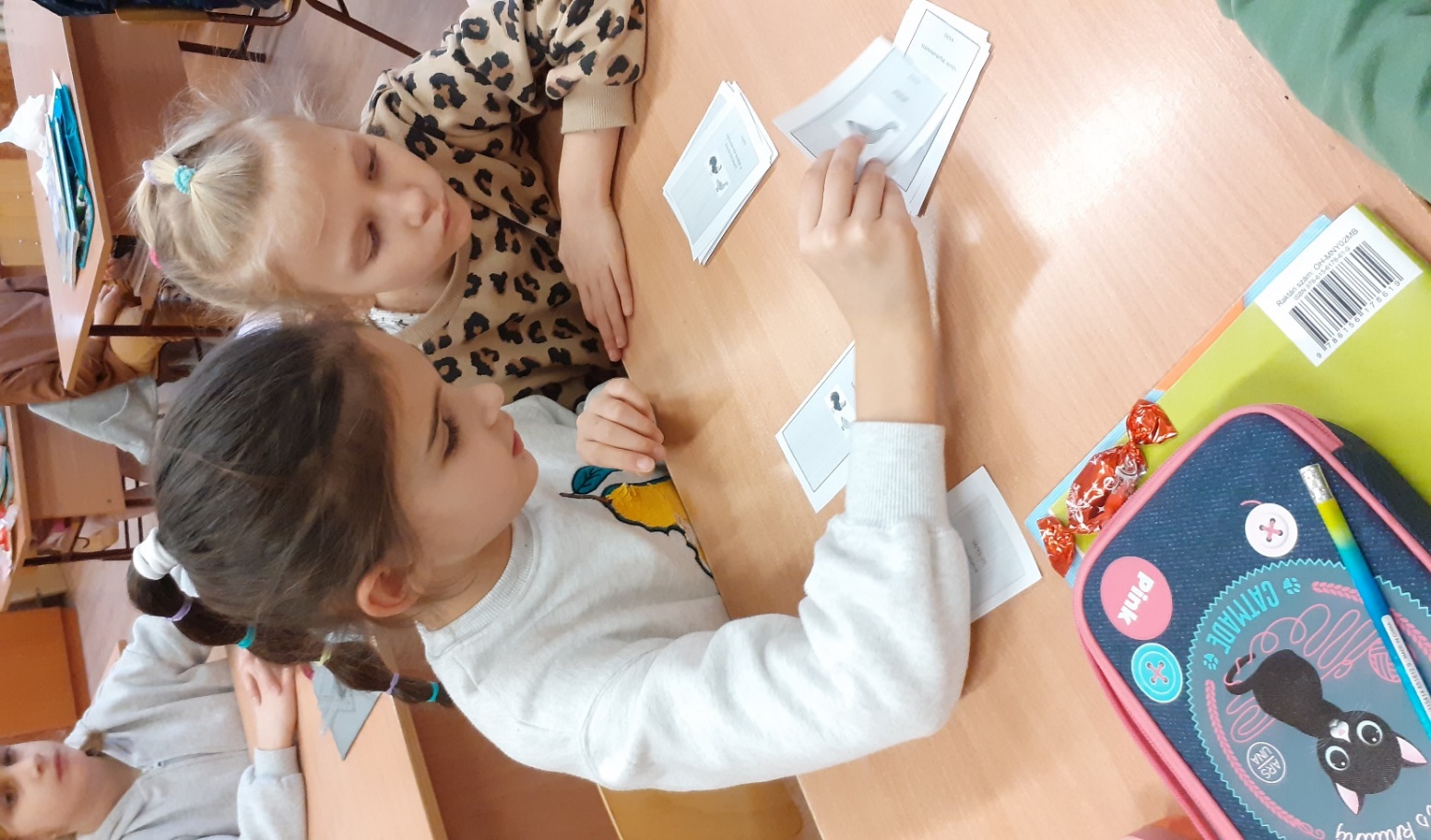 Váci Petőfi Sándor Általános Iskola
Turi-Gabrielisz Ágnes
Tanulás játékkal, tanulókártyák
[Speaker Notes: Az interneten való böngészés több agyterületet aktivál, mint az olvasás. Akik rendszeresen interneten böngésznek, nagyobb rövidtávú memóriával rendelkeznek, a döntéshozatali és probléma megoldási régiókban nagyobb aktivitás mutatkozik]
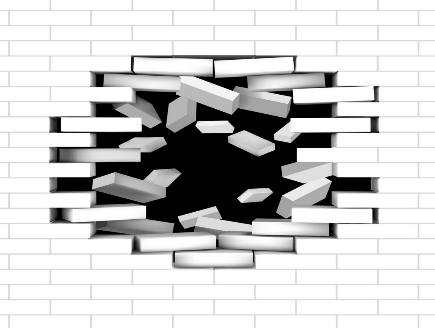 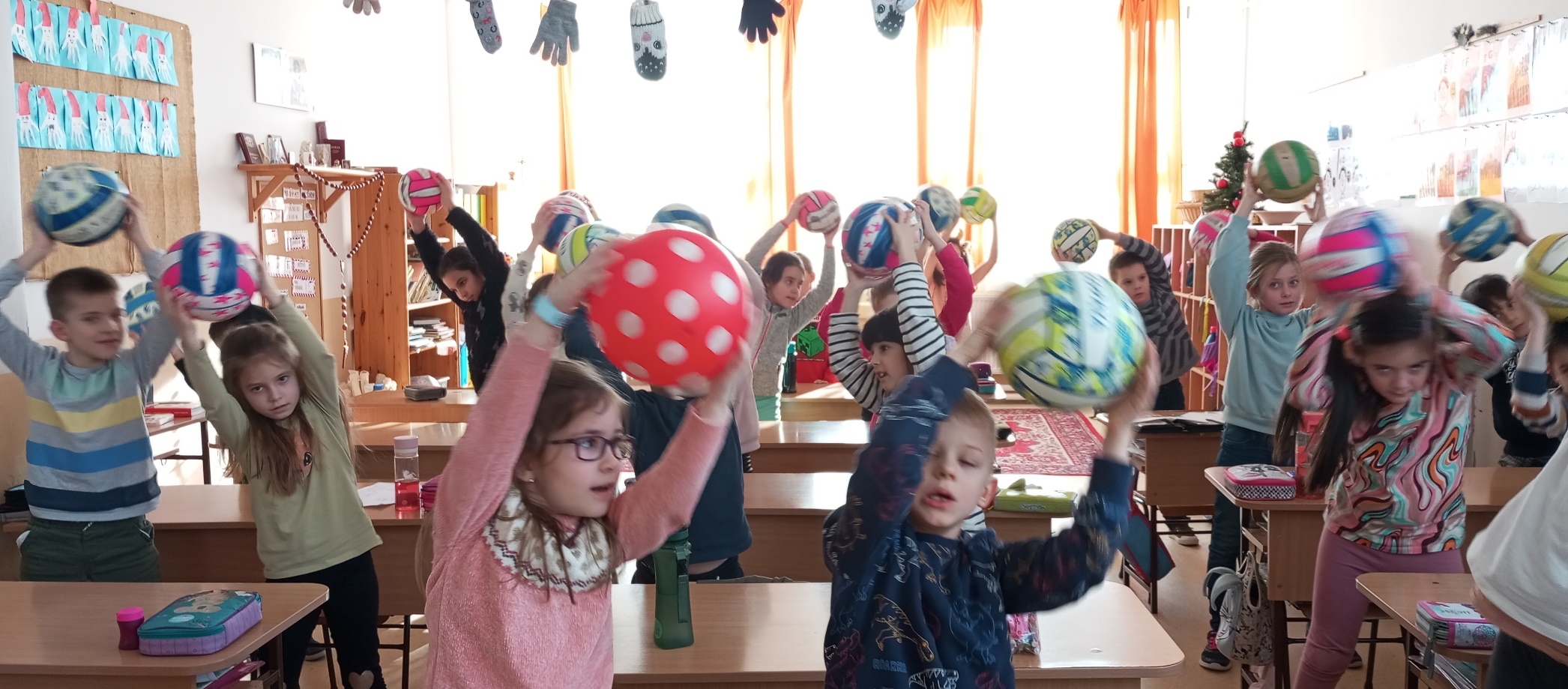 Tiszaparti Római Katolikus Általános Iskola és Gimnázium
Nagy Zsuzsanna
Mozgáspihenő
[Speaker Notes: Az interneten való böngészés több agyterületet aktivál, mint az olvasás. Akik rendszeresen interneten böngésznek, nagyobb rövidtávú memóriával rendelkeznek, a döntéshozatali és probléma megoldási régiókban nagyobb aktivitás mutatkozik]
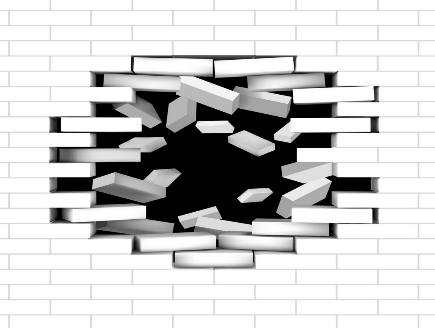 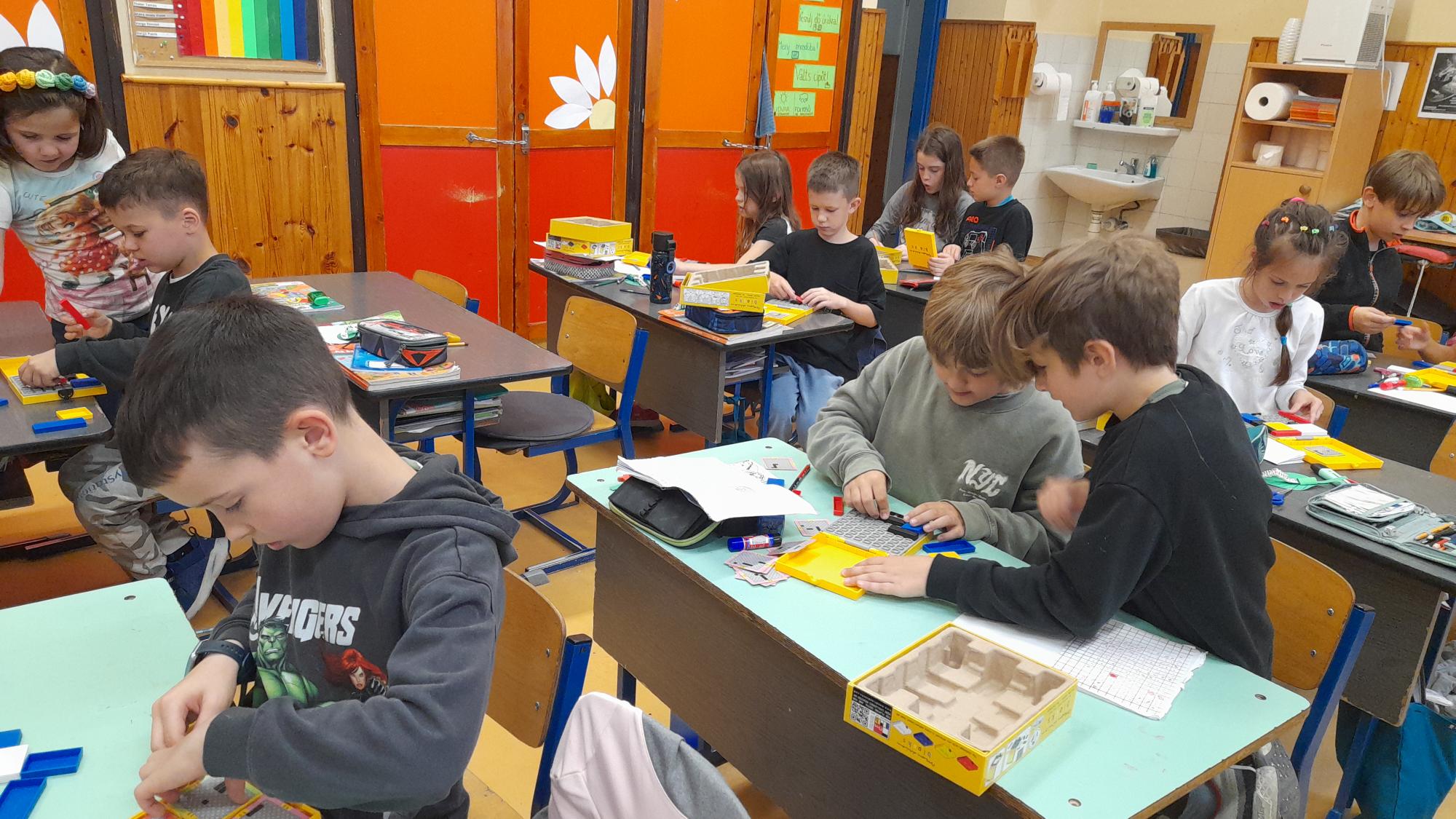 Váci Juhász Gyula Általános Iskola
Károly Melinda
Mondrian blokkok használata
[Speaker Notes: Az interneten való böngészés több agyterületet aktivál, mint az olvasás. Akik rendszeresen interneten böngésznek, nagyobb rövidtávú memóriával rendelkeznek, a döntéshozatali és probléma megoldási régiókban nagyobb aktivitás mutatkozik]
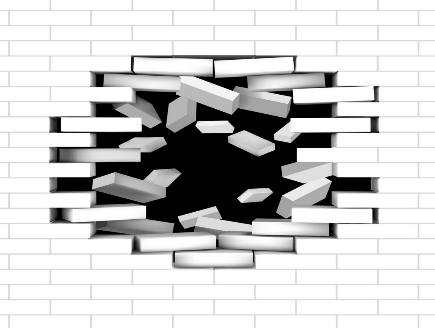 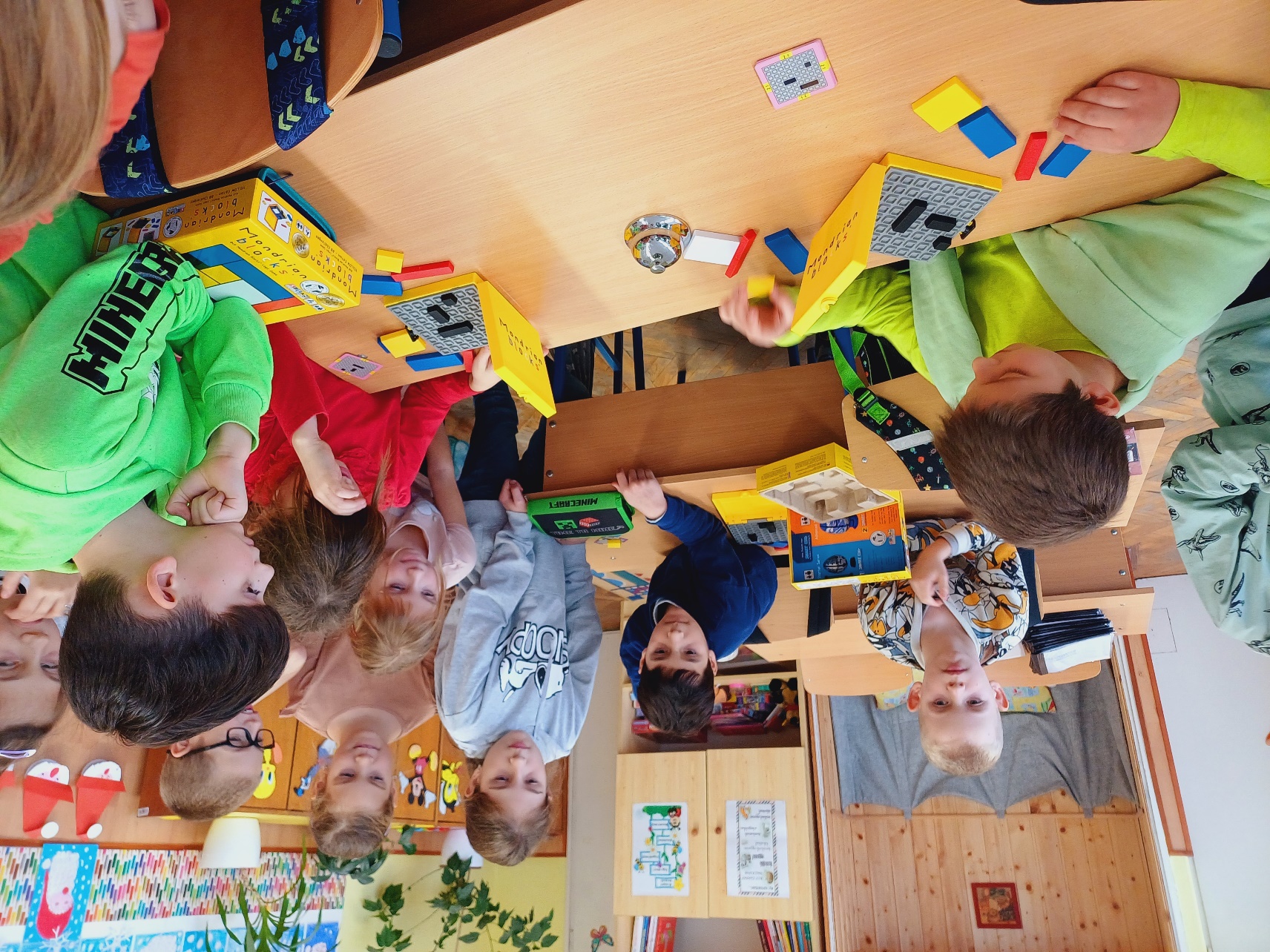 Balassagyarmati Dózsa György Általános Iskola
Benkóné Horváth Edina
Mondrian blokkok használata
[Speaker Notes: Az interneten való böngészés több agyterületet aktivál, mint az olvasás. Akik rendszeresen interneten böngésznek, nagyobb rövidtávú memóriával rendelkeznek, a döntéshozatali és probléma megoldási régiókban nagyobb aktivitás mutatkozik]
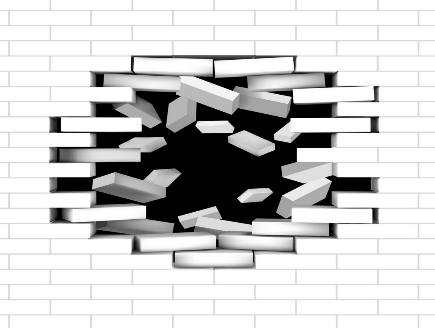 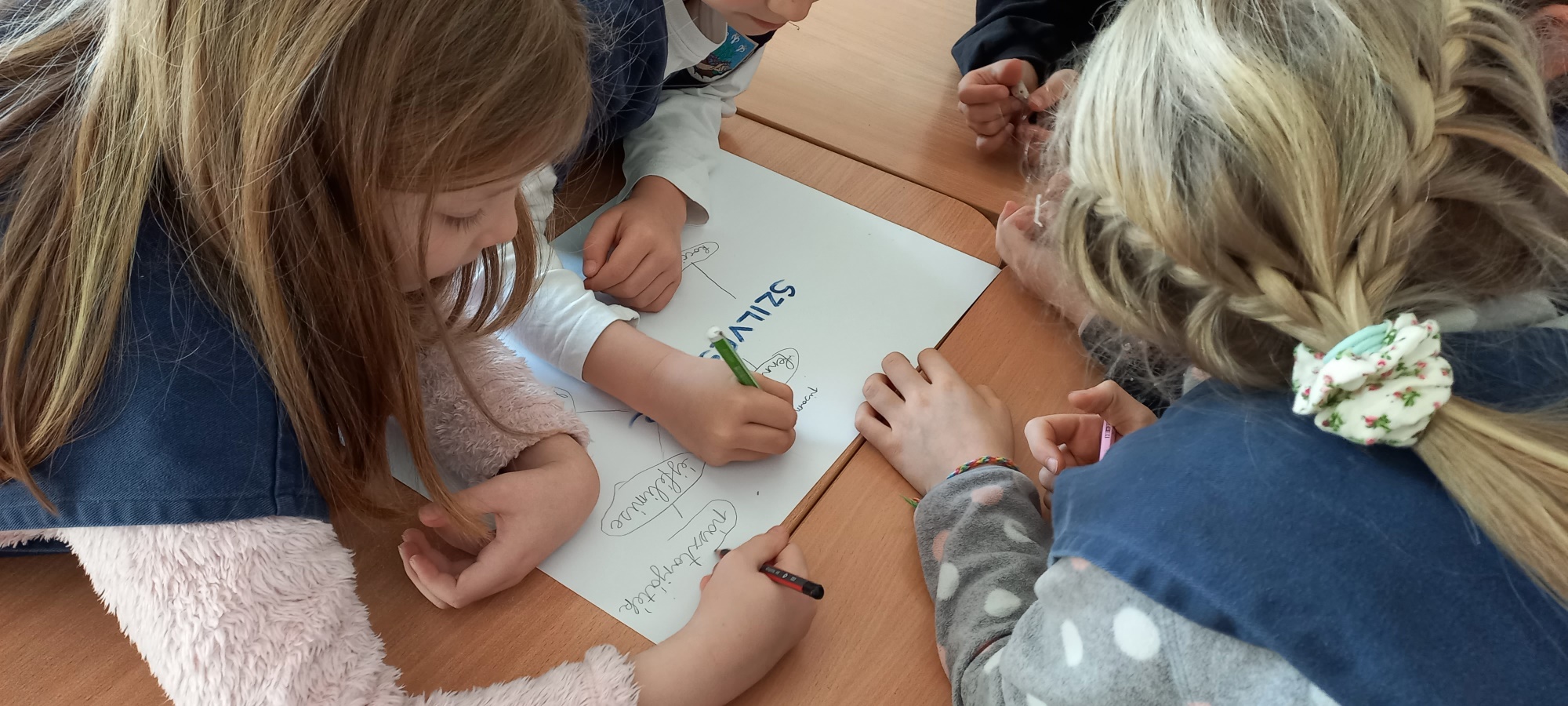 Szent Angéla Ferences Általános Iskola és Gimnázium
Győryné Gerbely Leonóra Györgyi
Pókábra- módszer
[Speaker Notes: Az interneten való böngészés több agyterületet aktivál, mint az olvasás. Akik rendszeresen interneten böngésznek, nagyobb rövidtávú memóriával rendelkeznek, a döntéshozatali és probléma megoldási régiókban nagyobb aktivitás mutatkozik]
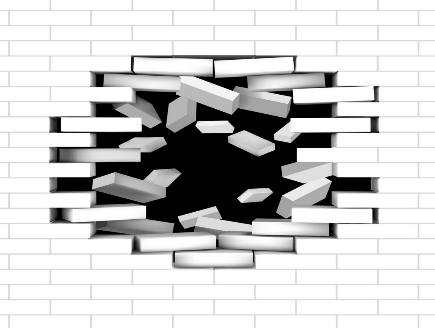 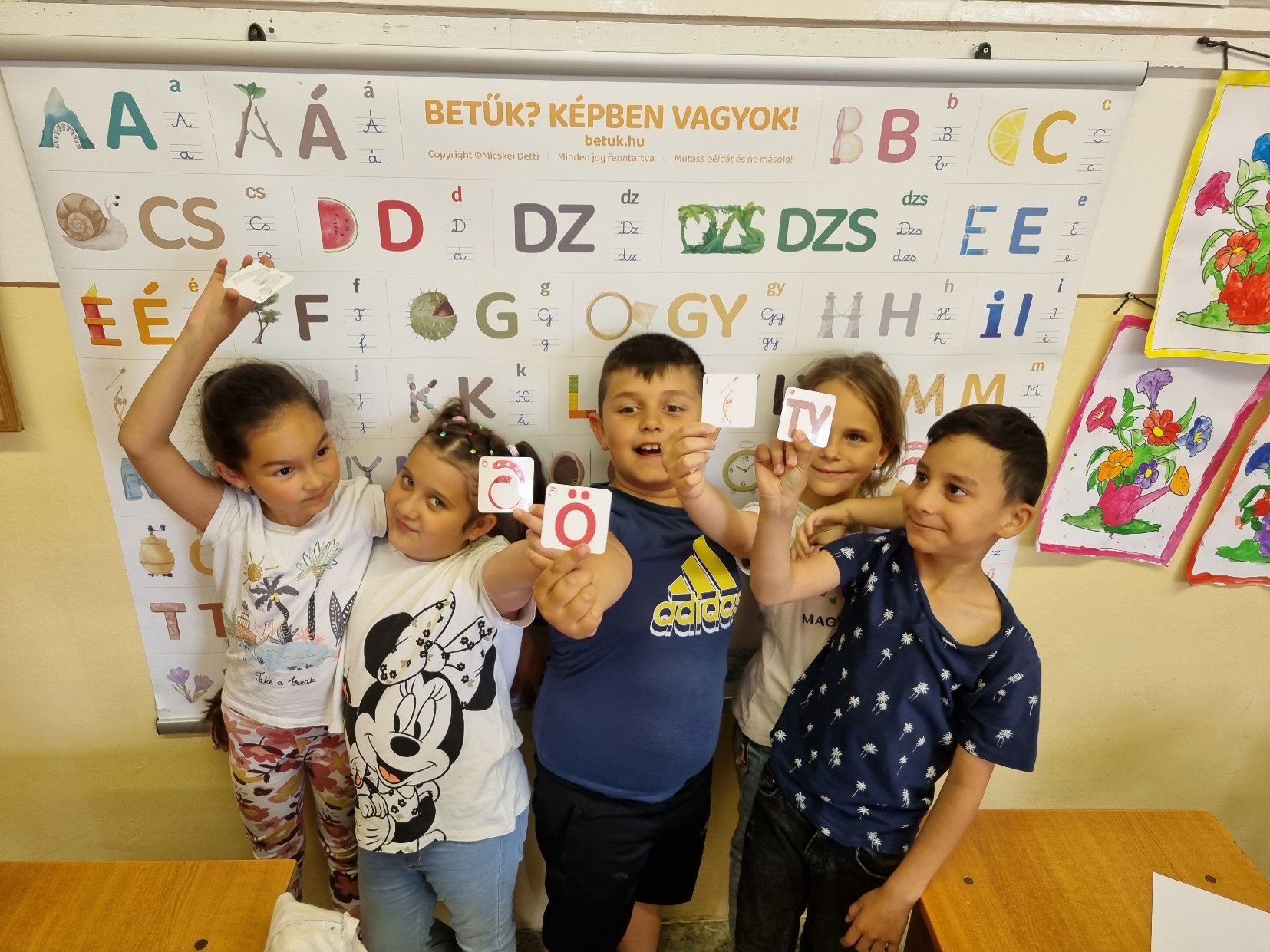 Nógrádmegyeri Mikszáth Kálmán Általános Iskola
Unyiné Kovács Szabina
Betűk képekben
[Speaker Notes: Az interneten való böngészés több agyterületet aktivál, mint az olvasás. Akik rendszeresen interneten böngésznek, nagyobb rövidtávú memóriával rendelkeznek, a döntéshozatali és probléma megoldási régiókban nagyobb aktivitás mutatkozik]
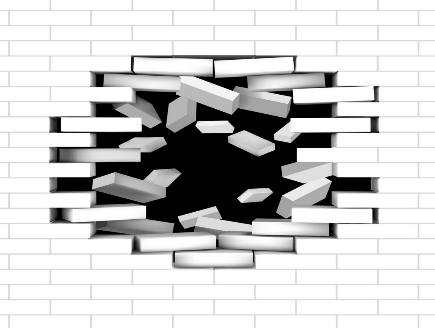 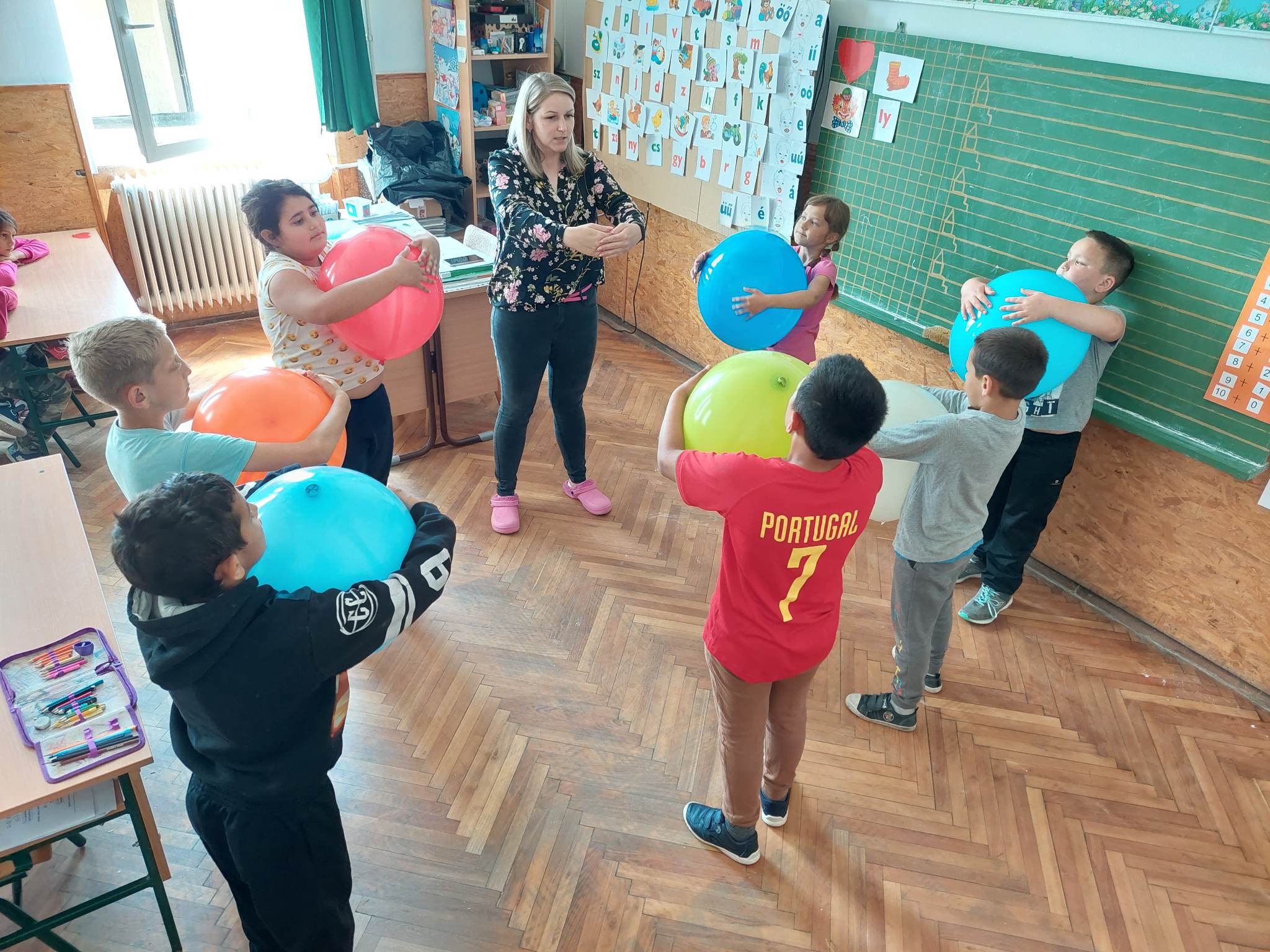 Varsányi Hunyadi János Általános Iskola Őrhalom
Horváth Nikoletta
Mozgáspihenő
[Speaker Notes: Az interneten való böngészés több agyterületet aktivál, mint az olvasás. Akik rendszeresen interneten böngésznek, nagyobb rövidtávú memóriával rendelkeznek, a döntéshozatali és probléma megoldási régiókban nagyobb aktivitás mutatkozik]
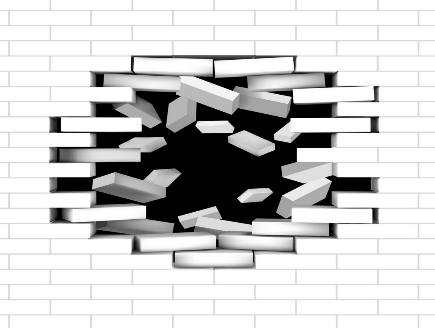 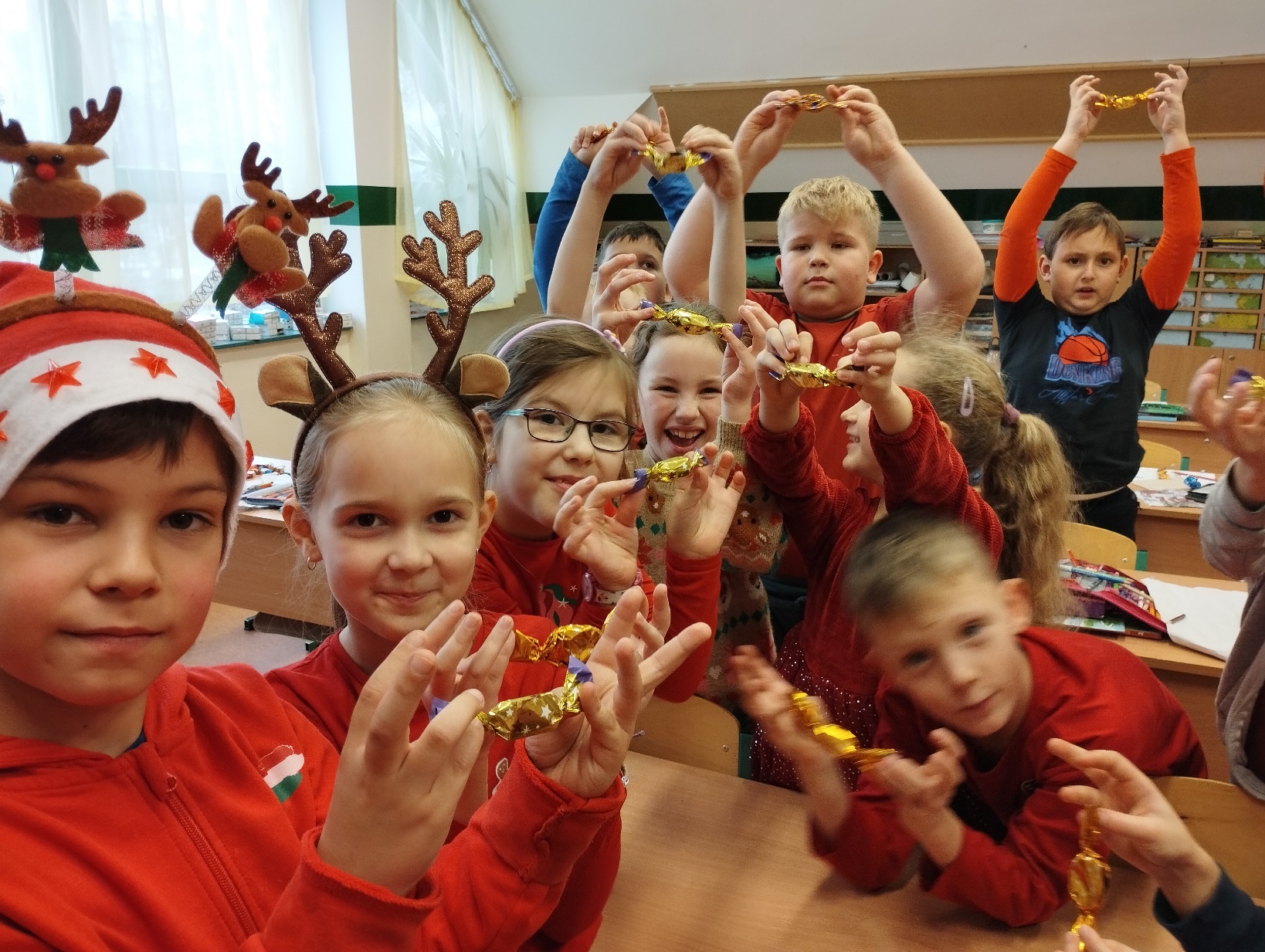 Váci Árpád Fejedelem Általános Iskola 
Dérné Laczhegyi Zsuzsanna
Ujjtudatosság fejlesztése
[Speaker Notes: Az interneten való böngészés több agyterületet aktivál, mint az olvasás. Akik rendszeresen interneten böngésznek, nagyobb rövidtávú memóriával rendelkeznek, a döntéshozatali és probléma megoldási régiókban nagyobb aktivitás mutatkozik]
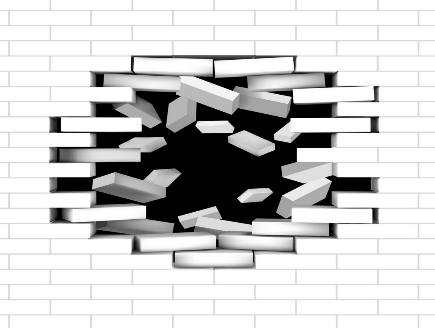 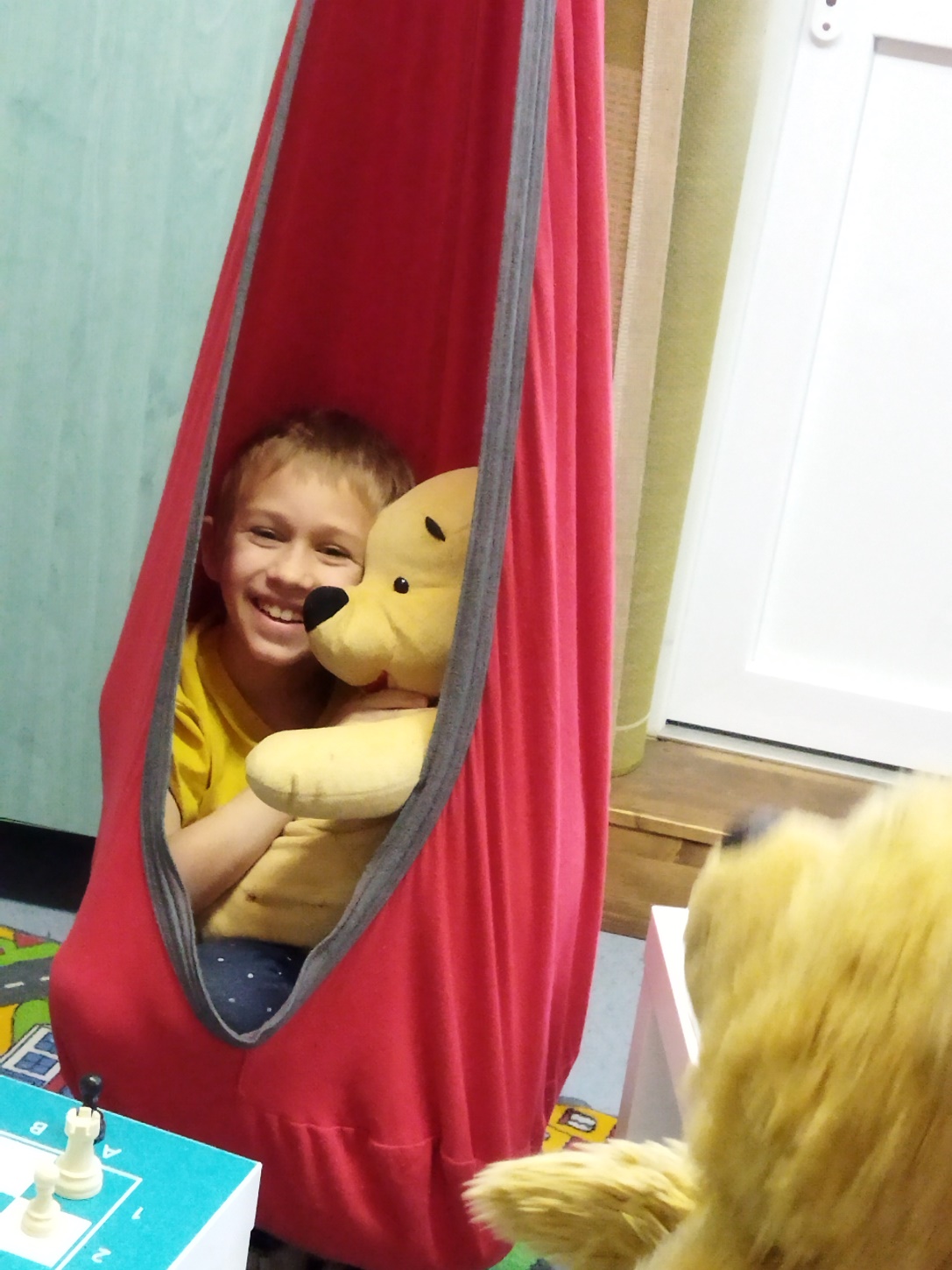 Kosdi Arany János Általános Iskola
Véglesi Andrea
Beszélő (tanulási) terek
[Speaker Notes: Az interneten való böngészés több agyterületet aktivál, mint az olvasás. Akik rendszeresen interneten böngésznek, nagyobb rövidtávú memóriával rendelkeznek, a döntéshozatali és probléma megoldási régiókban nagyobb aktivitás mutatkozik]